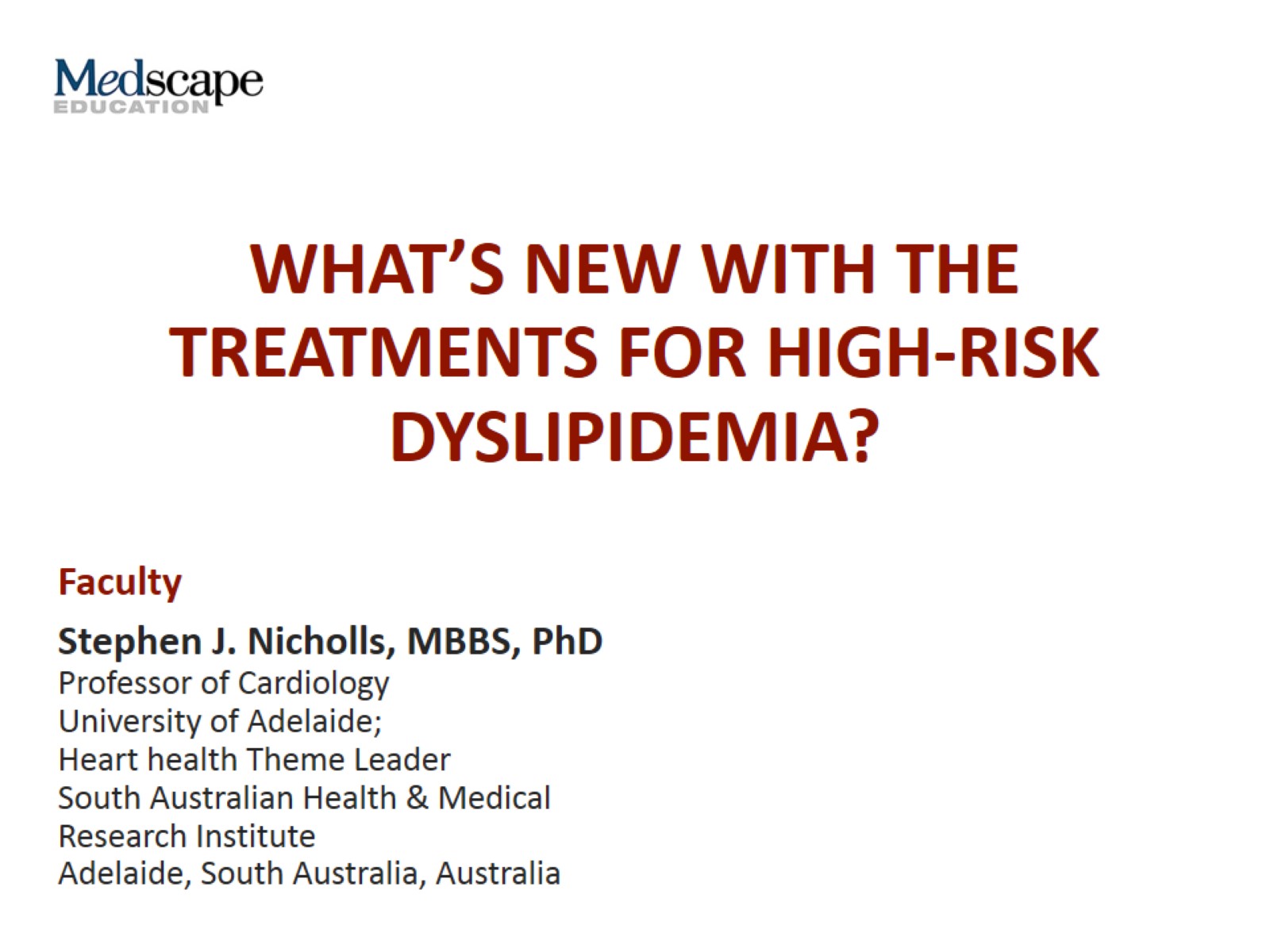 WHAT’S NEW WITH THE TREATMENTS FOR HIGH-RISK DYSLIPIDEMIA?
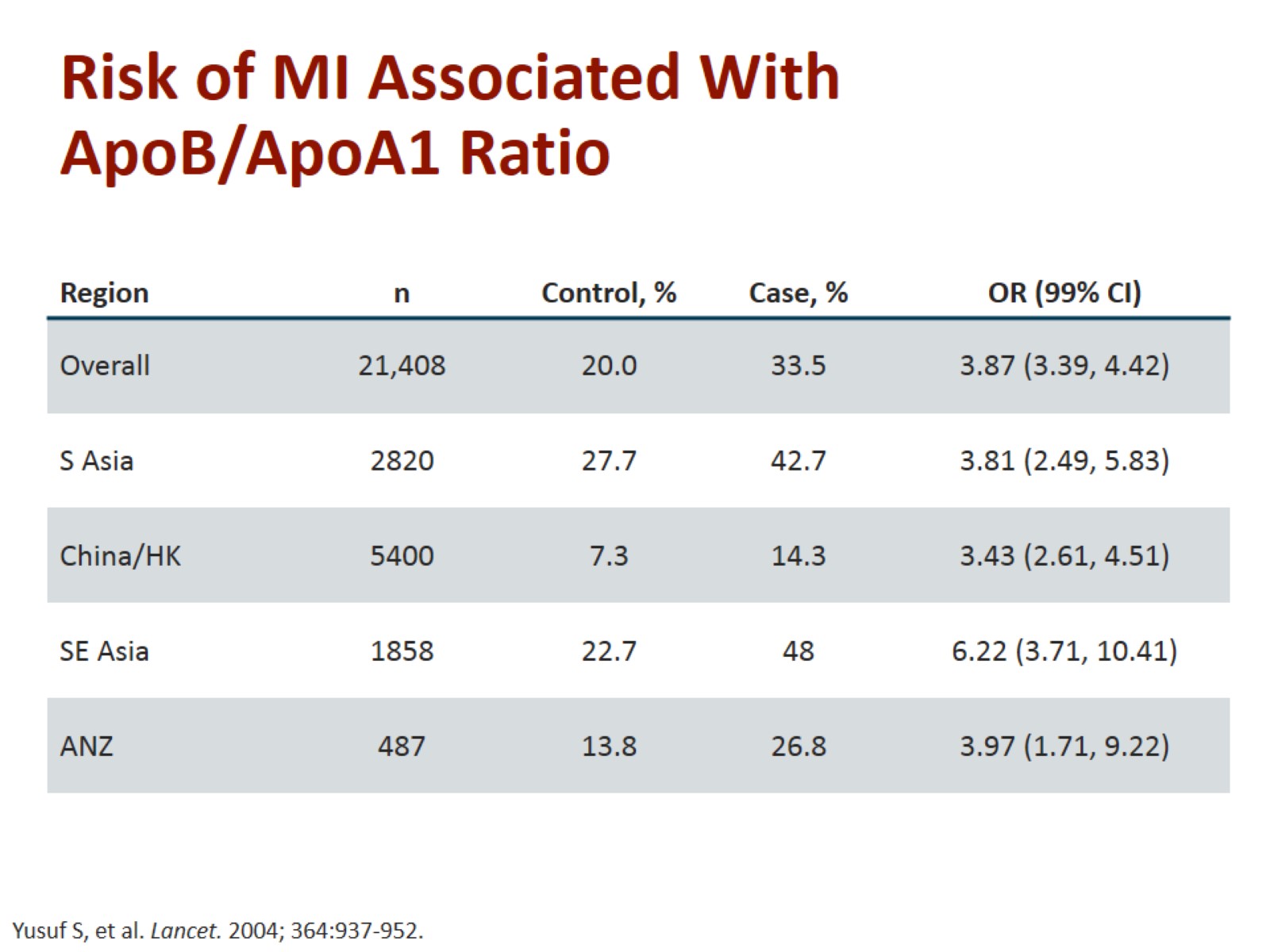 Risk of MI Associated With ApoB/ApoA1 Ratio
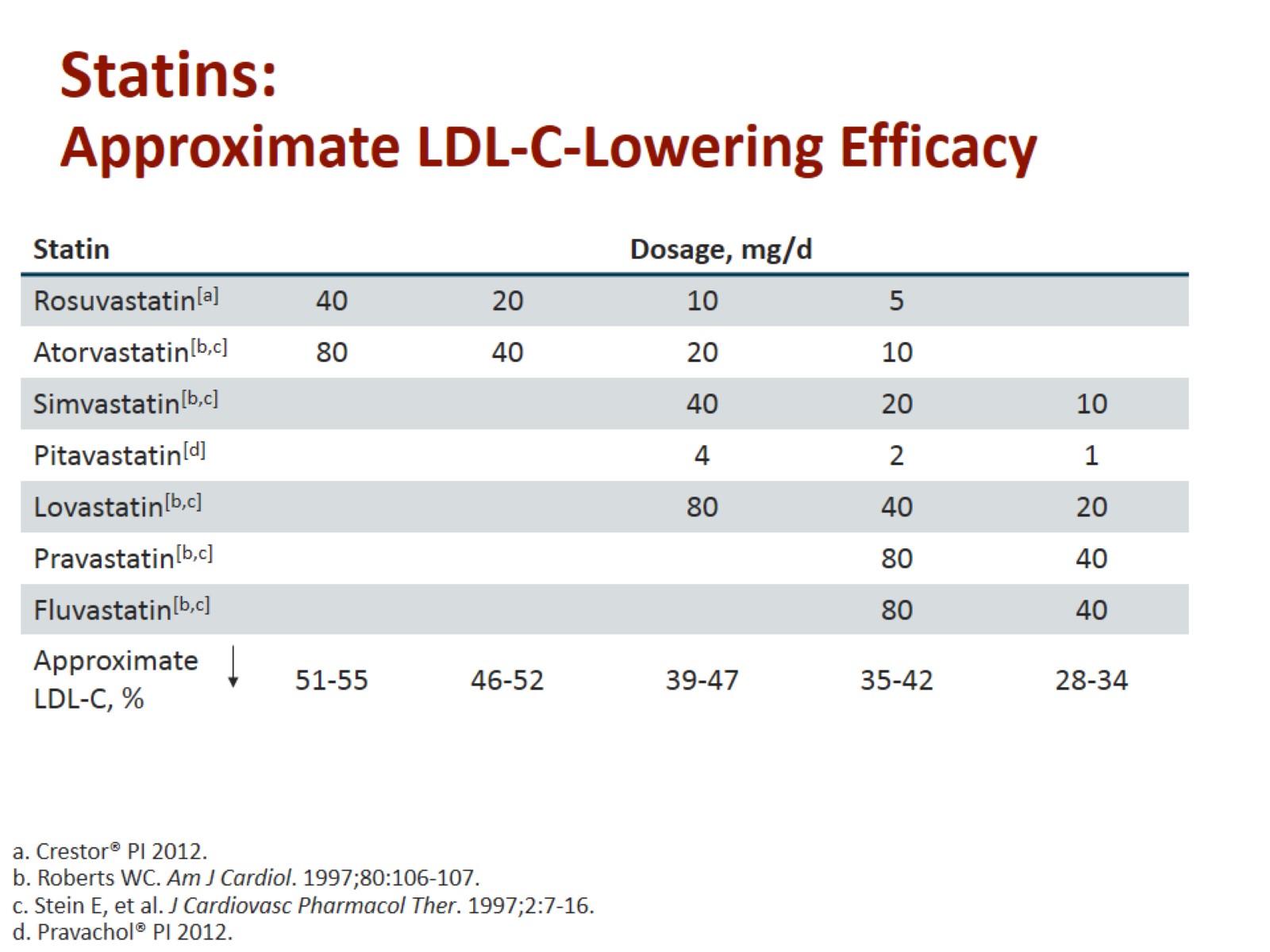 StatinsApproximate LDL-C-Lowering Efficacy
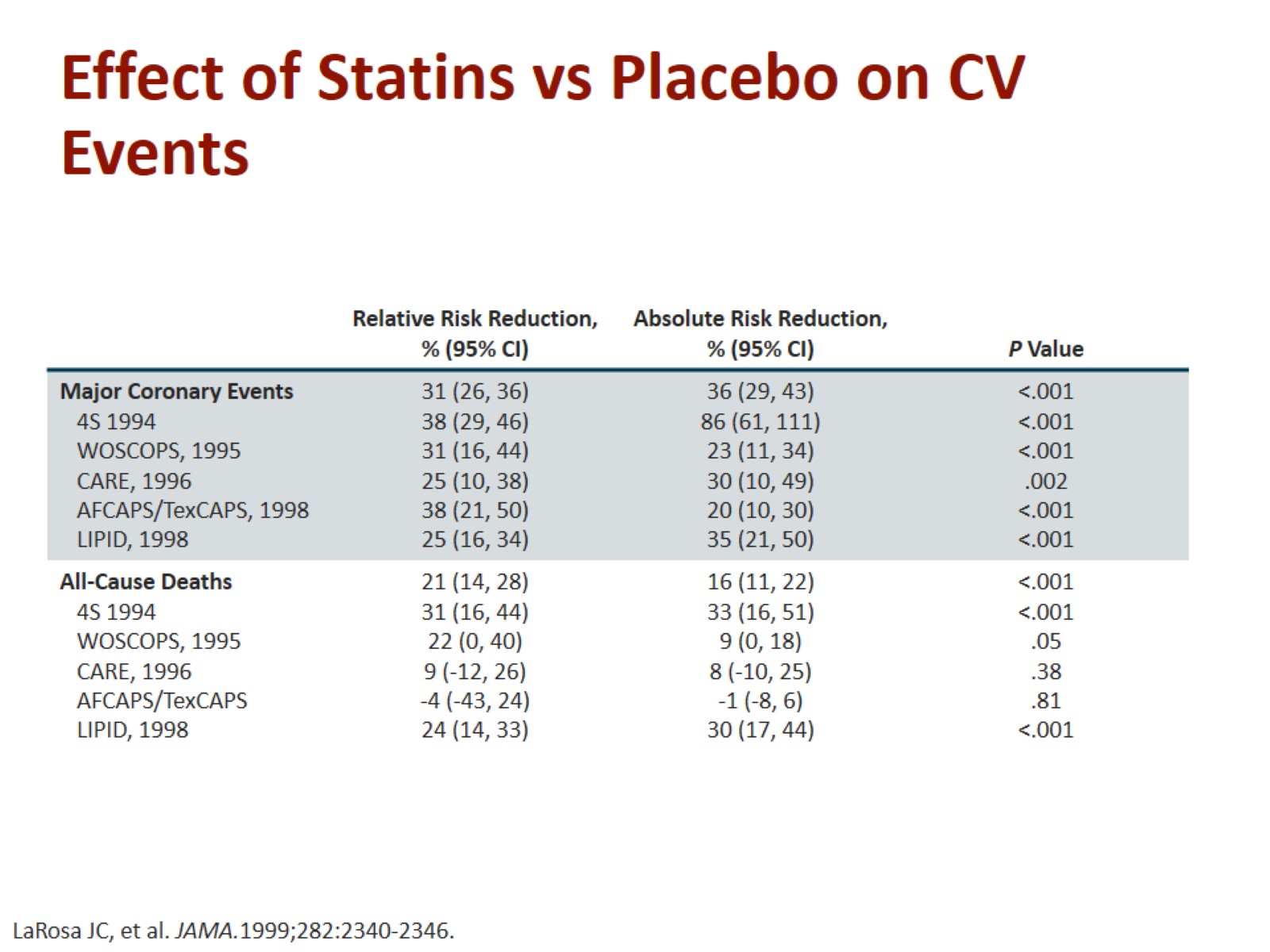 Effect of Statins vs Placebo on CV Events
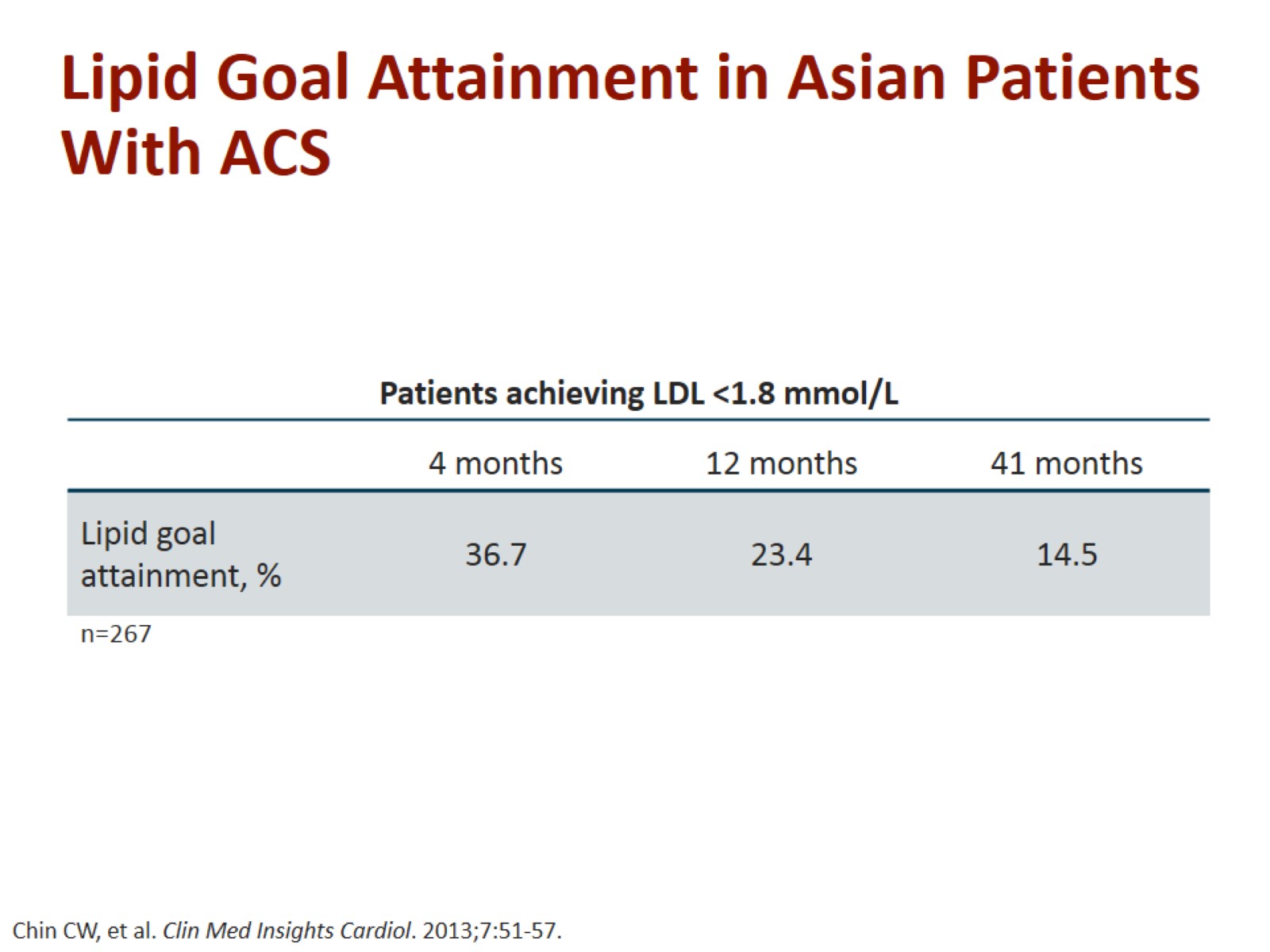 Lipid Goal Attainment in Asian Patients With ACS
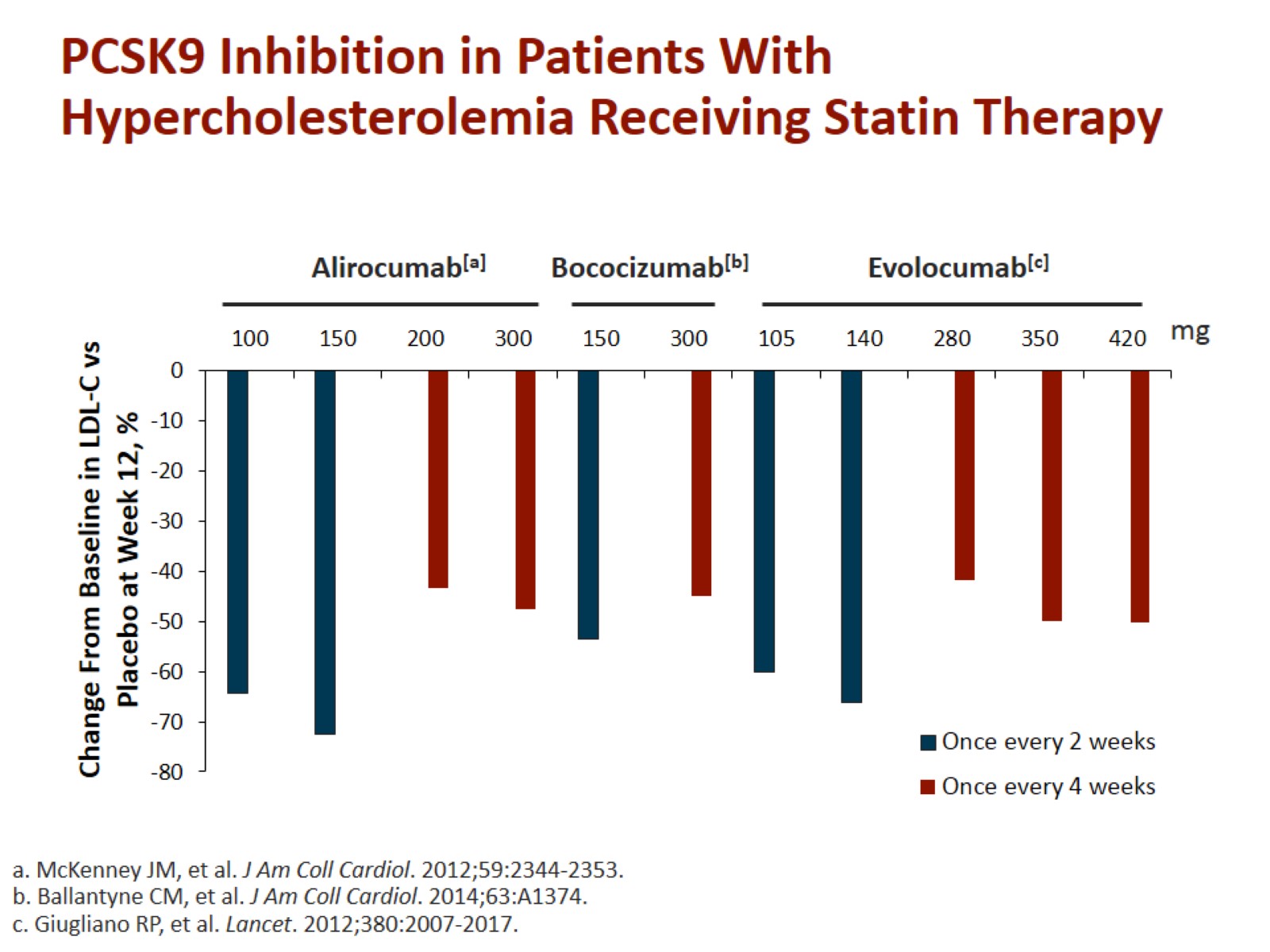 PCSK9 Inhibition in Patients With Hypercholesterolemia Receiving Statin Therapy
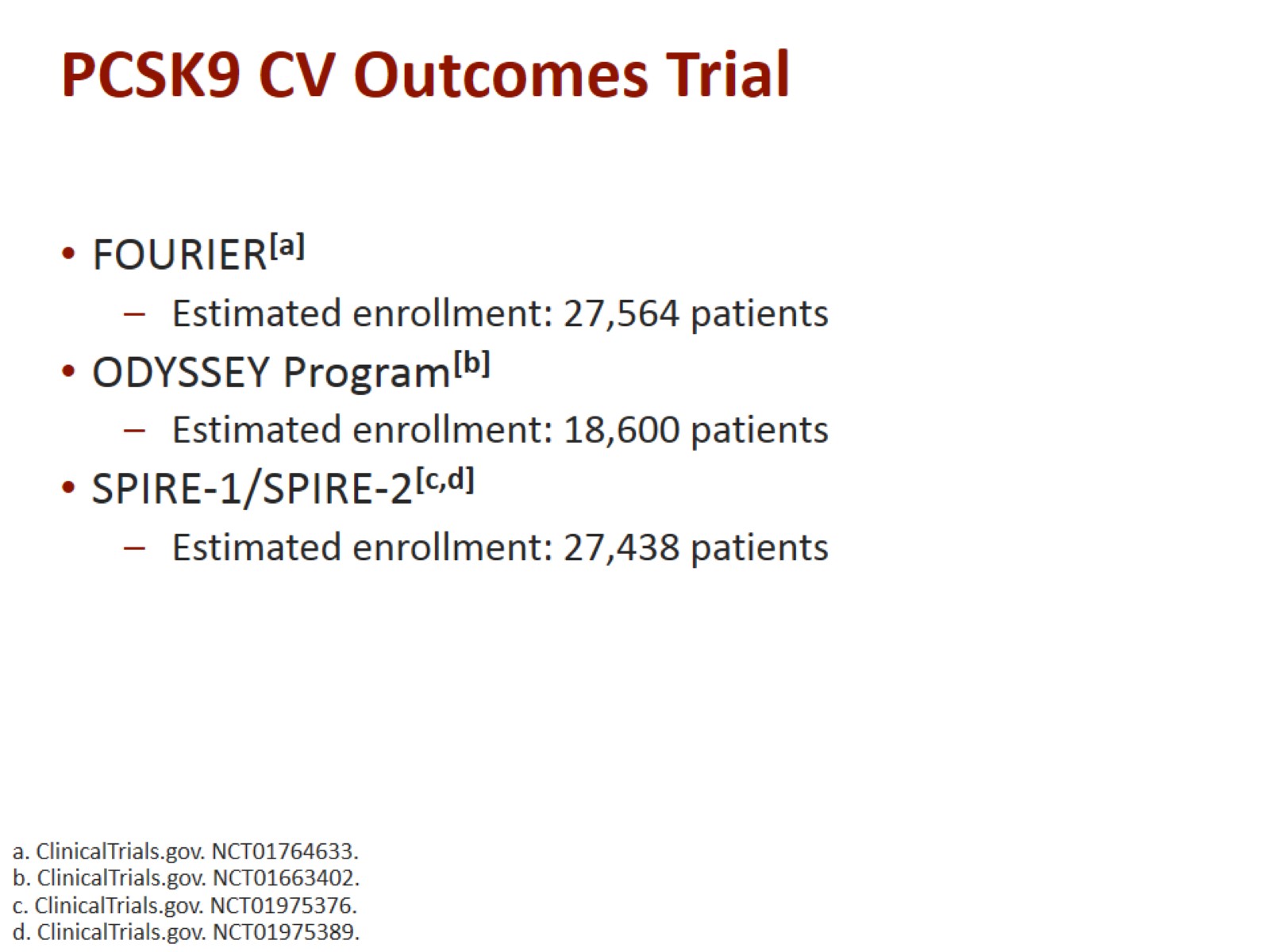 PCSK9 CV Outcomes Trials
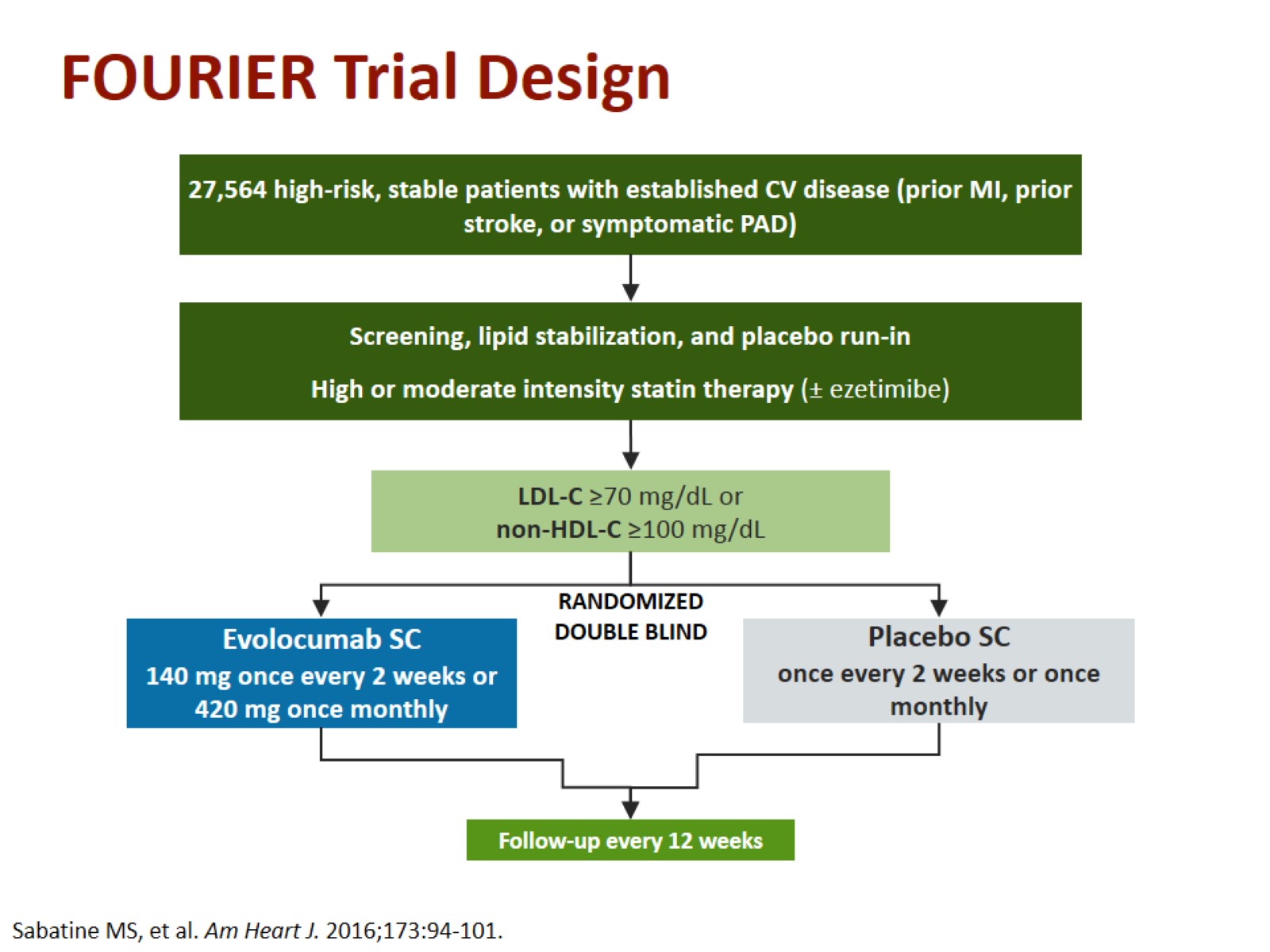 FOURIER Trial Design
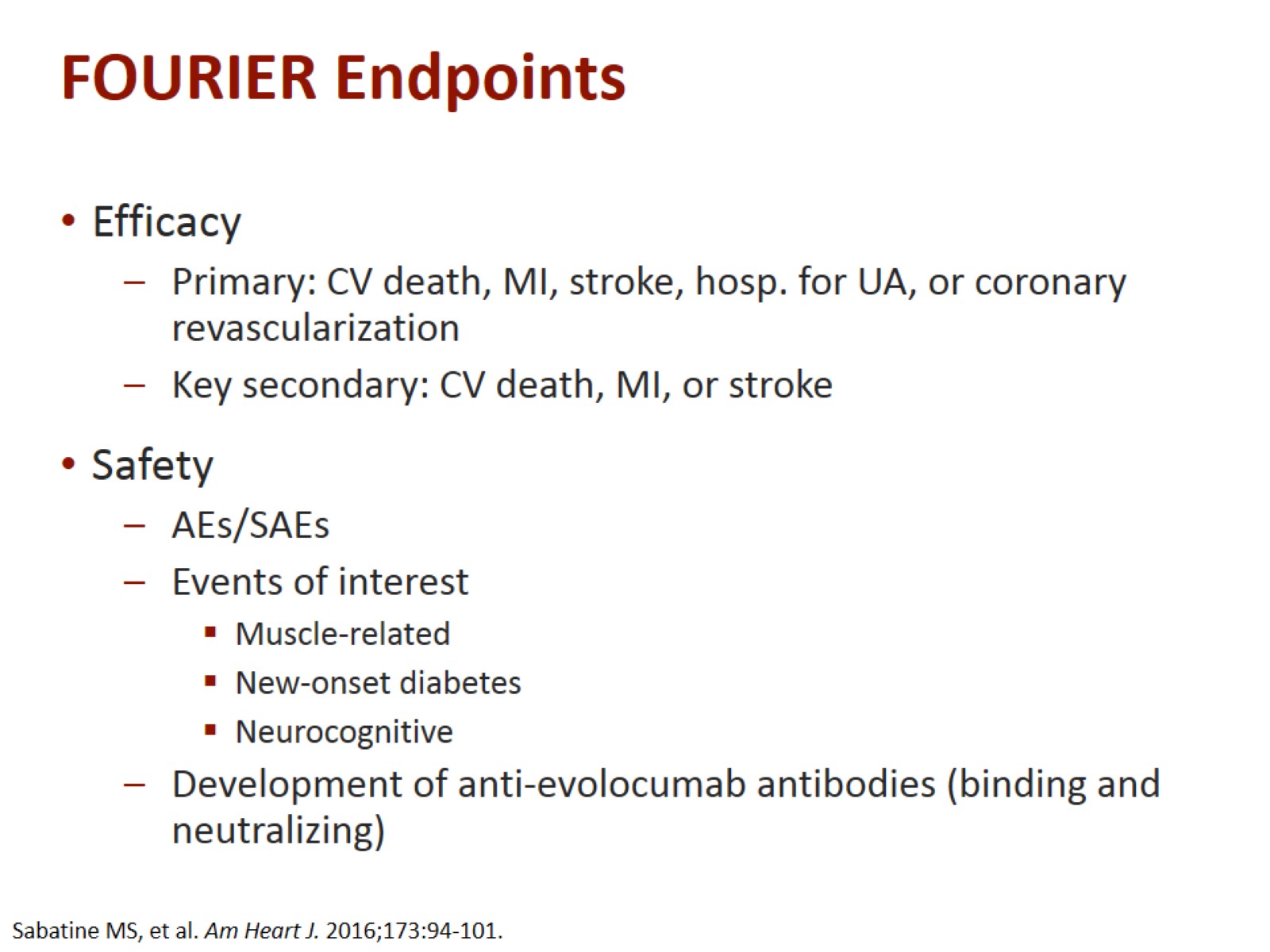 FOURIER Endpoints
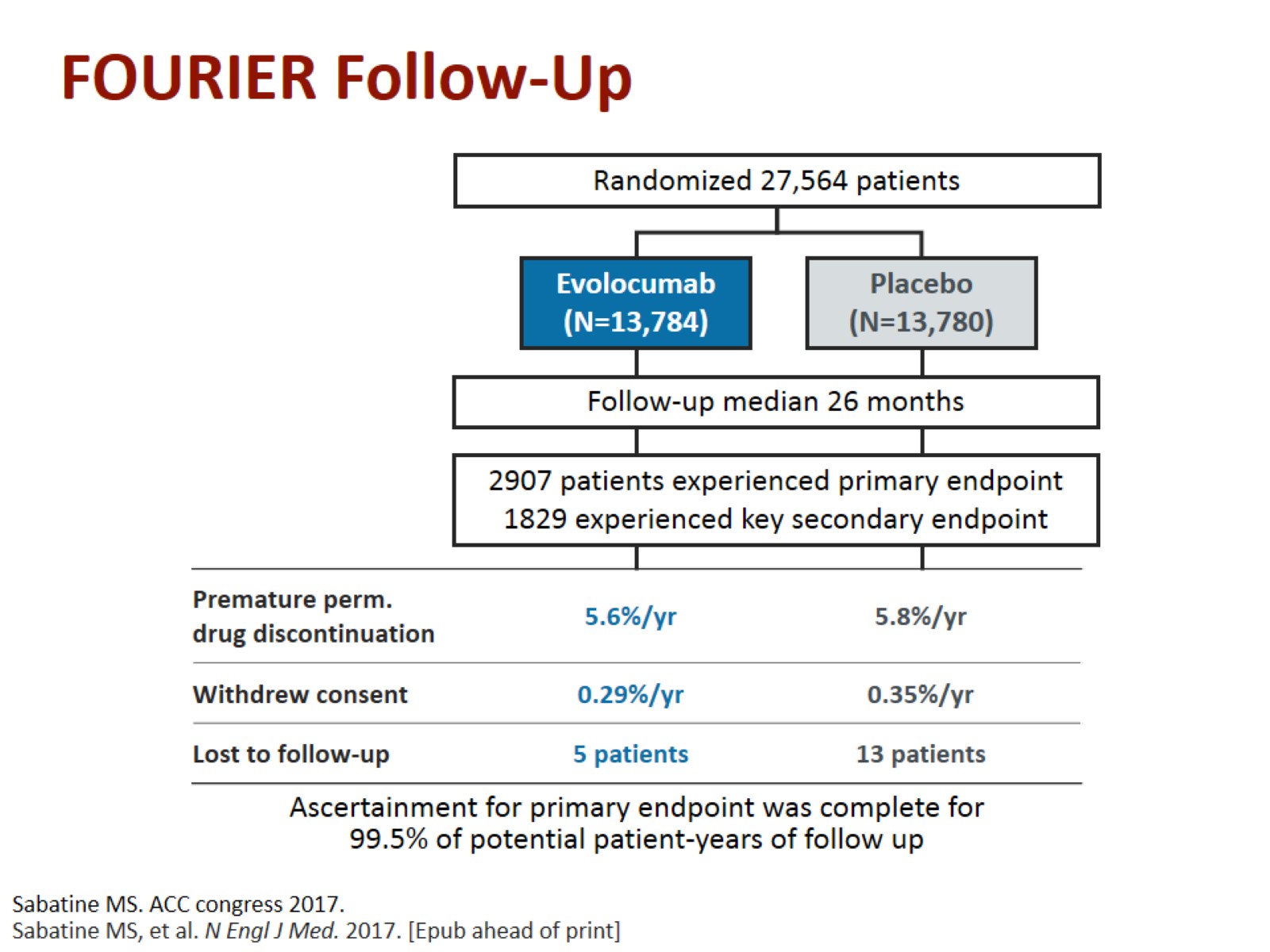 FOURIER Follow-Up
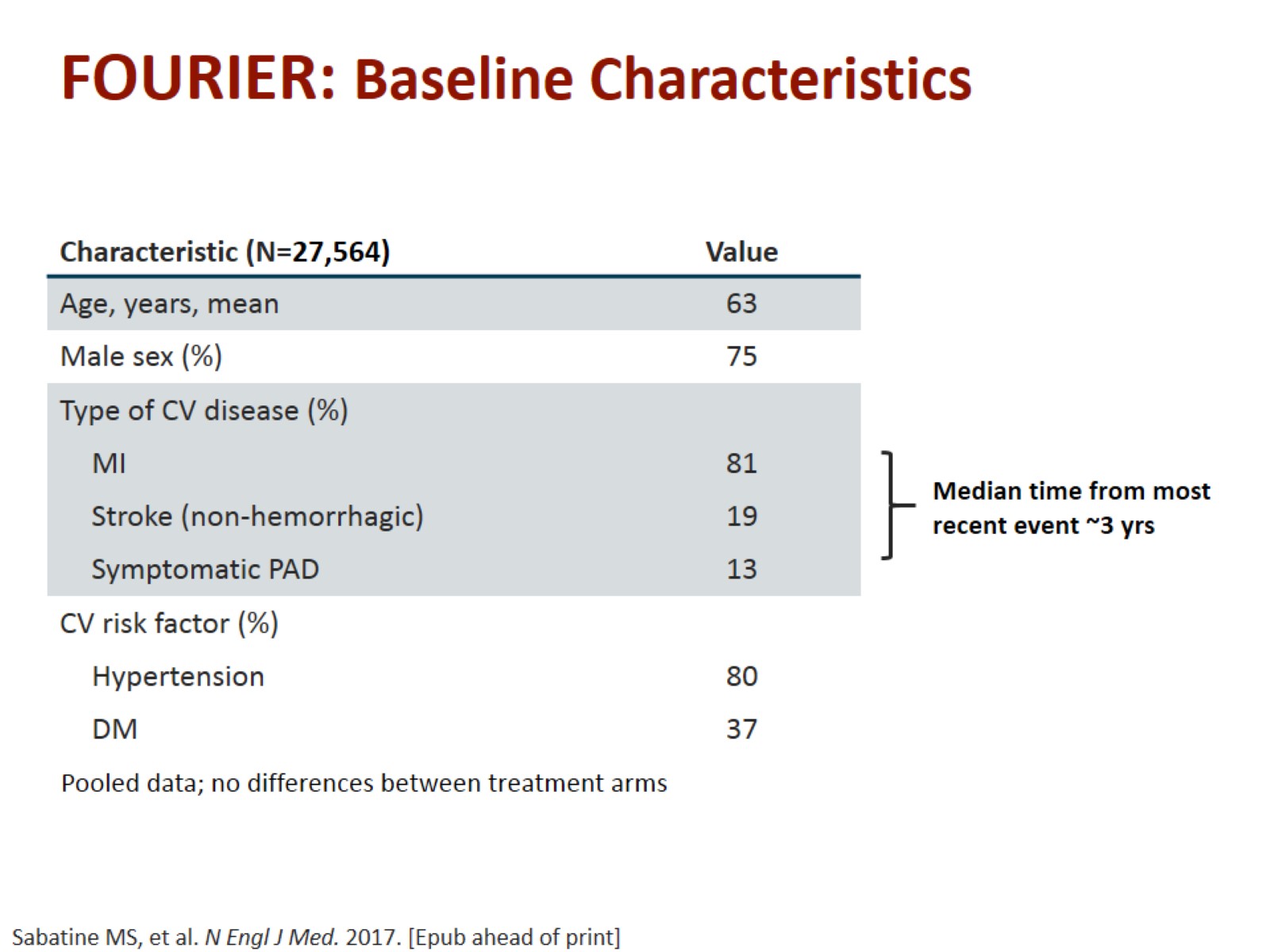 FOURIER: Baseline Characteristics
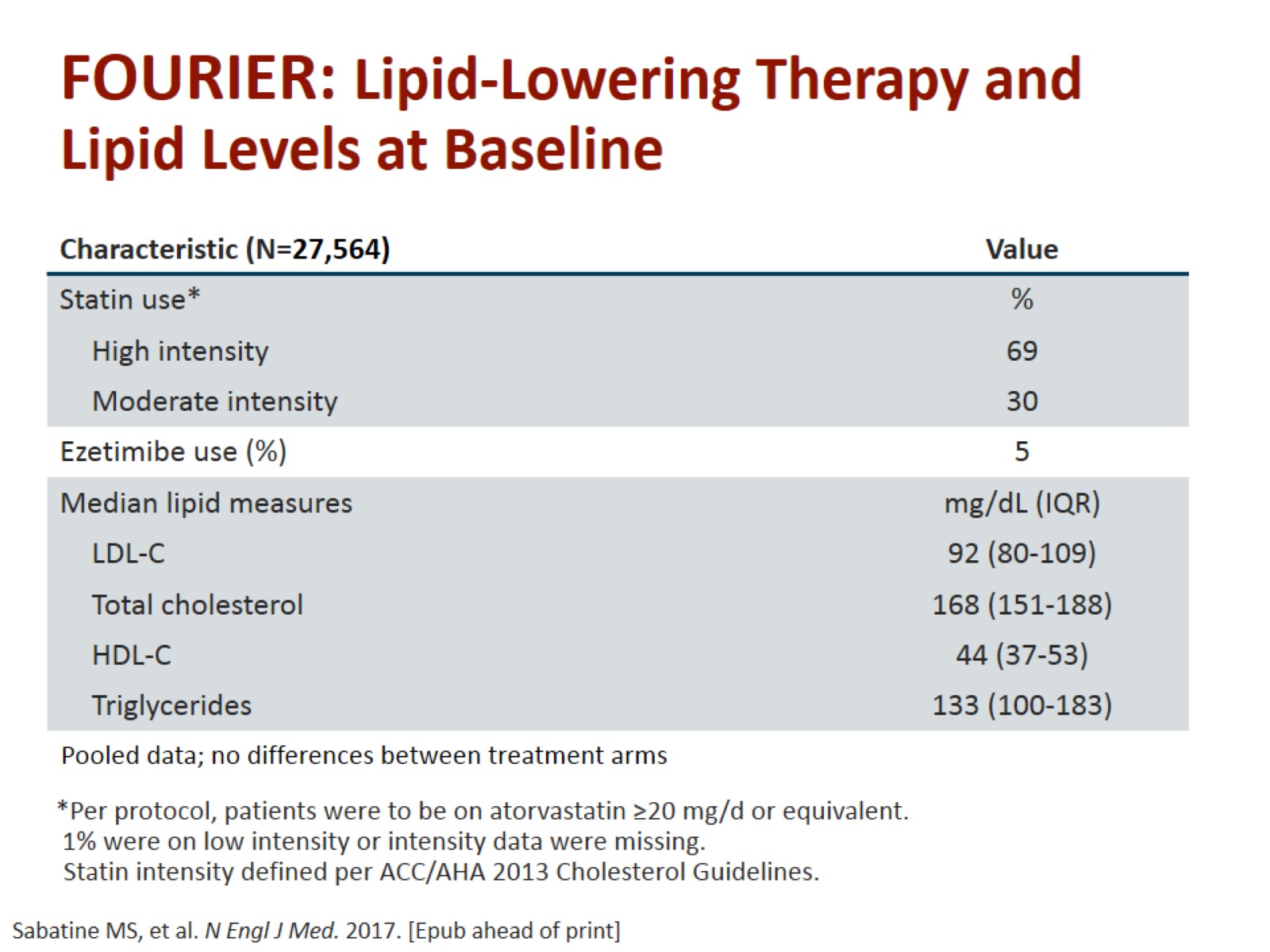 FOURIER: Lipid-Lowering Therapy and Lipid Levels at Baseline
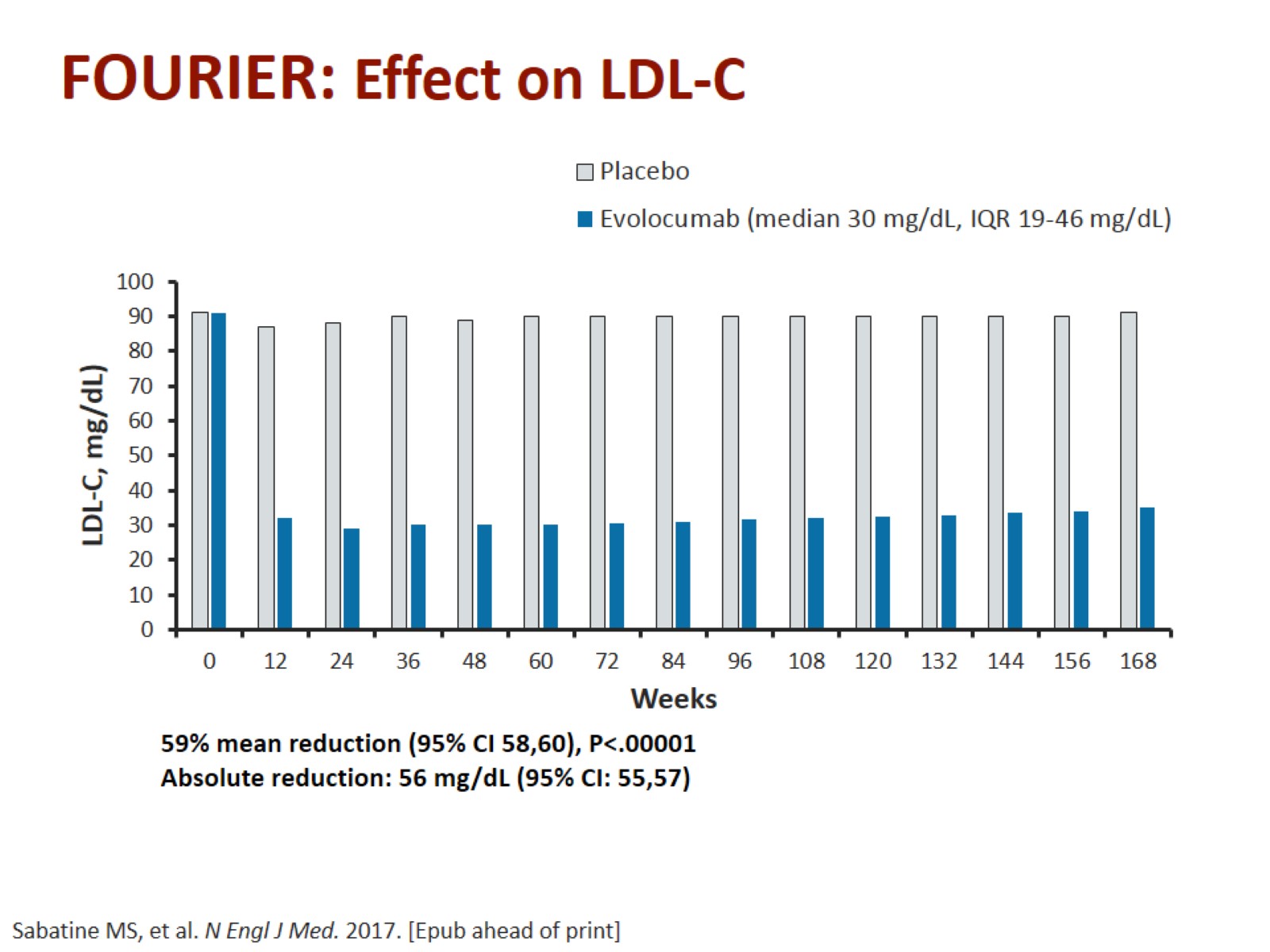 FOURIER: Effect on LDL-C
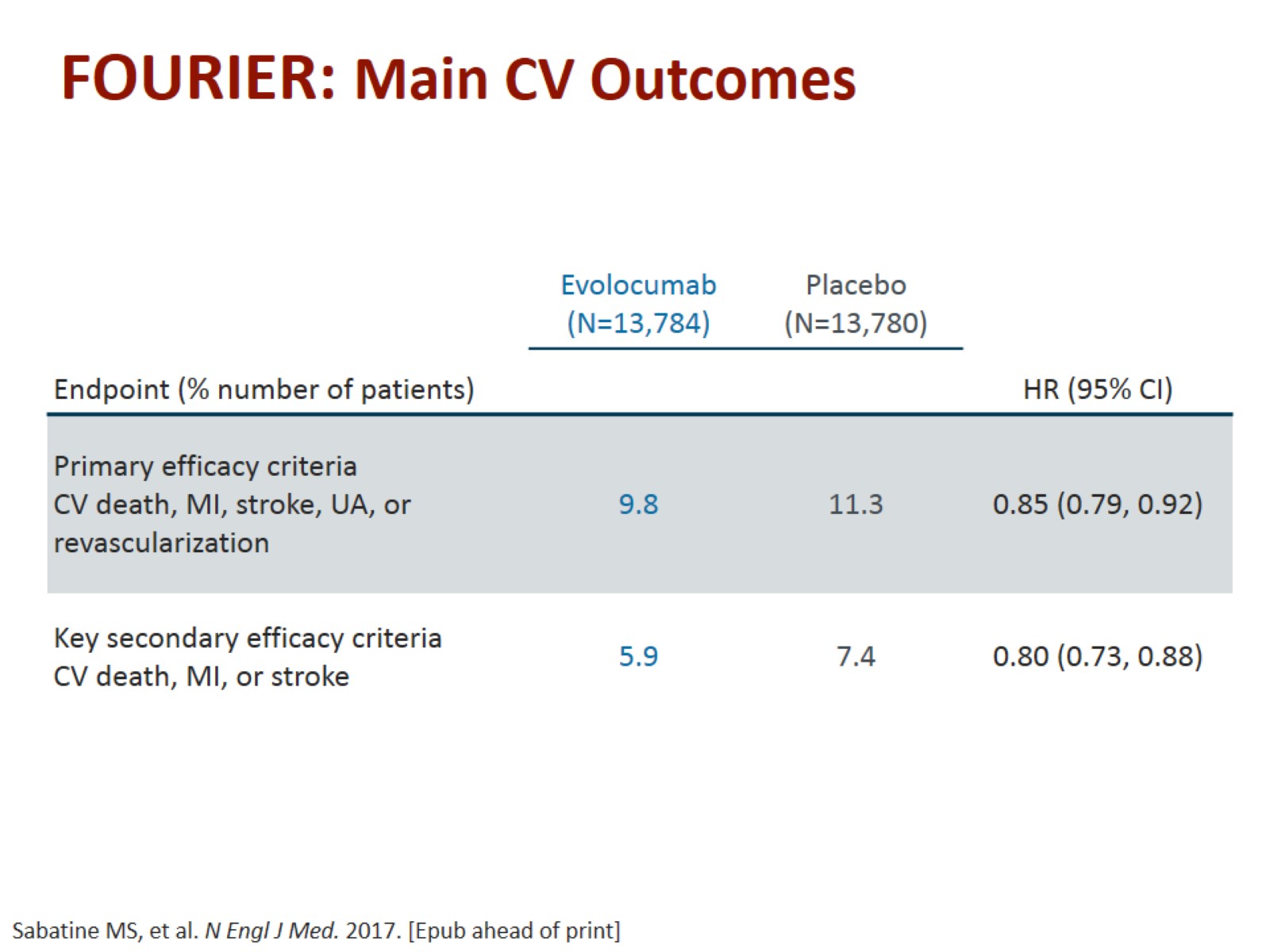 FOURIER: Main CV Outcomes
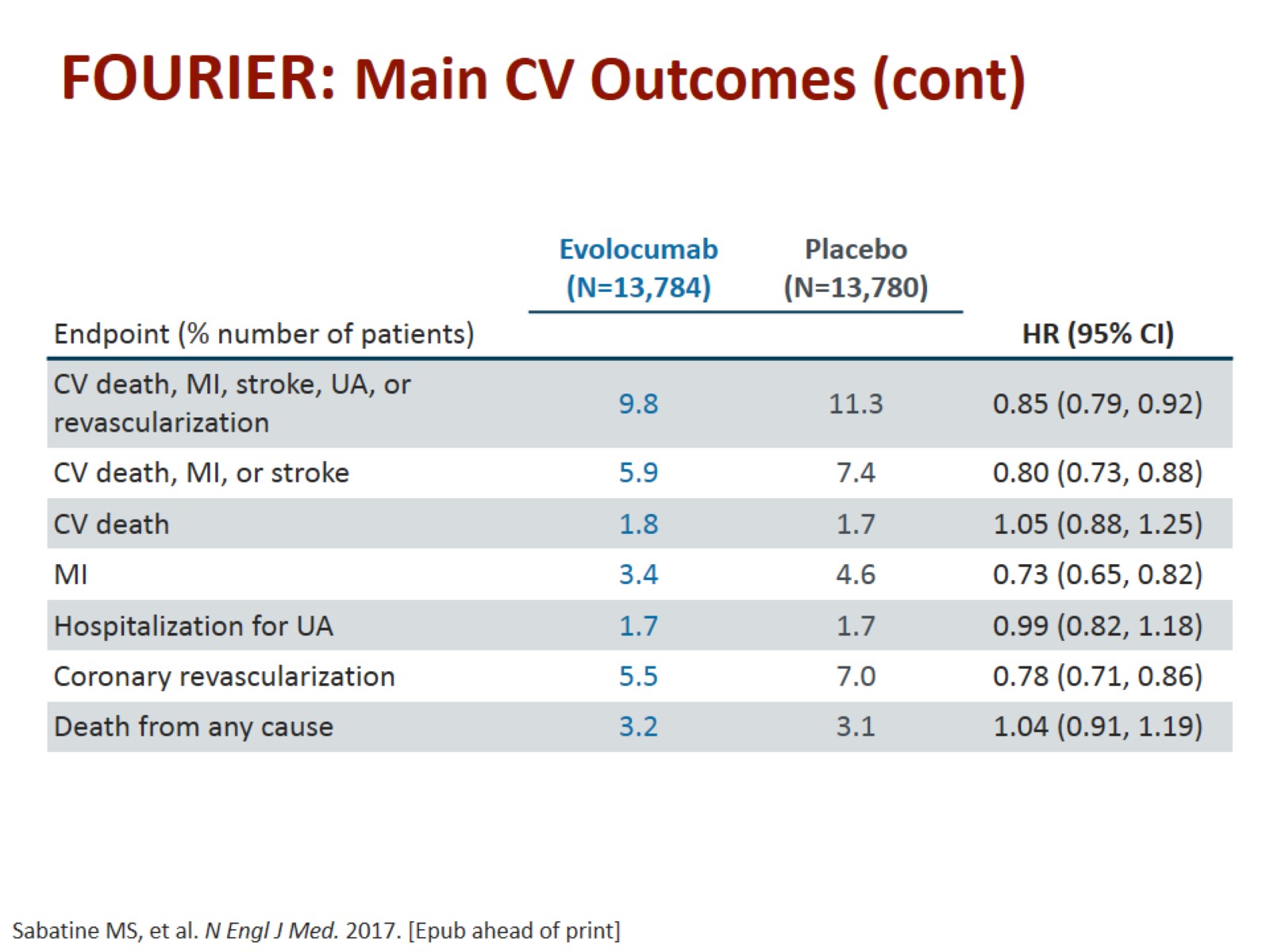 FOURIER: Main CV Outcomes (cont)
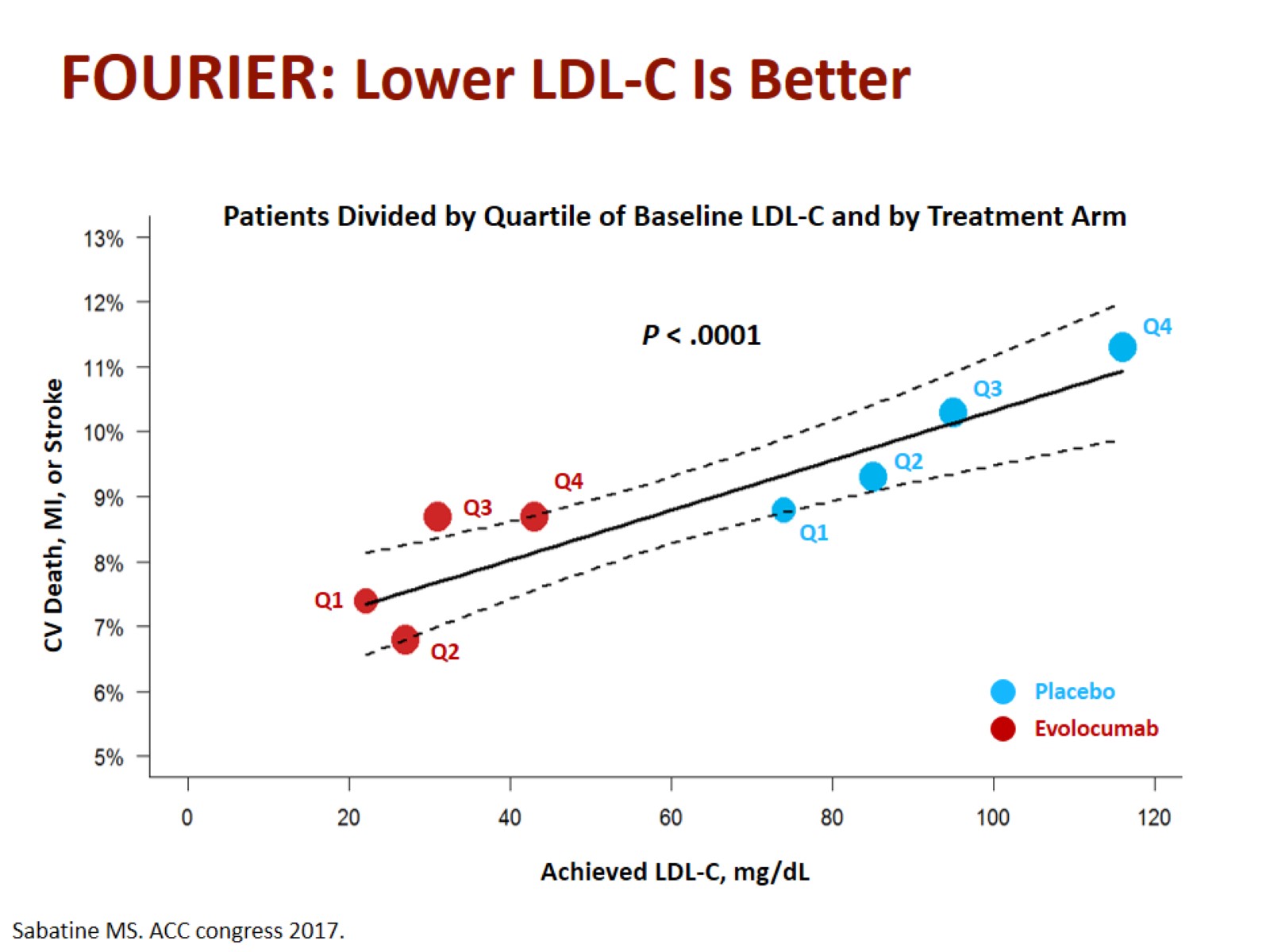 FOURIER: Lower LDL-C Is Better
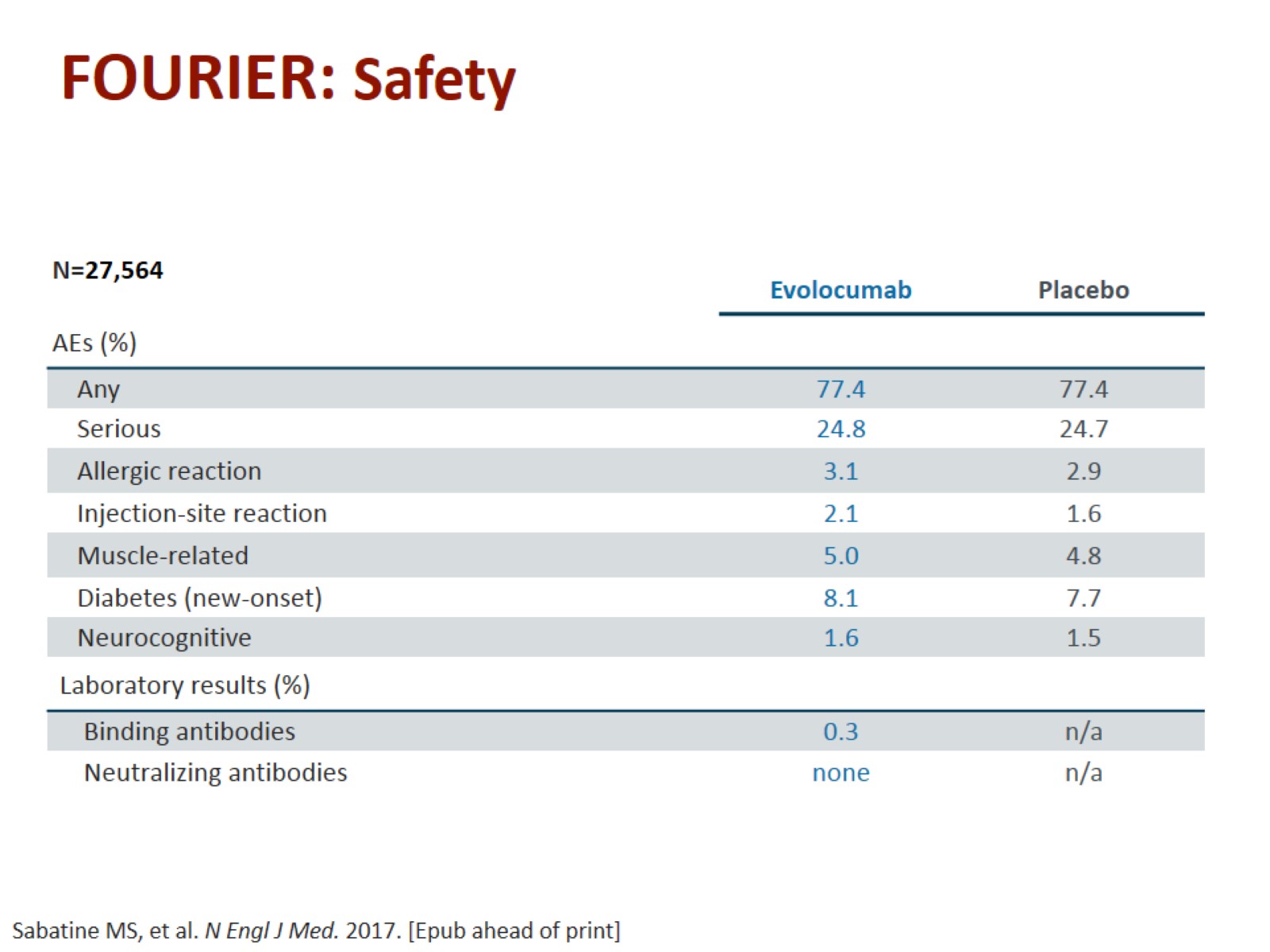 FOURIER: Safety
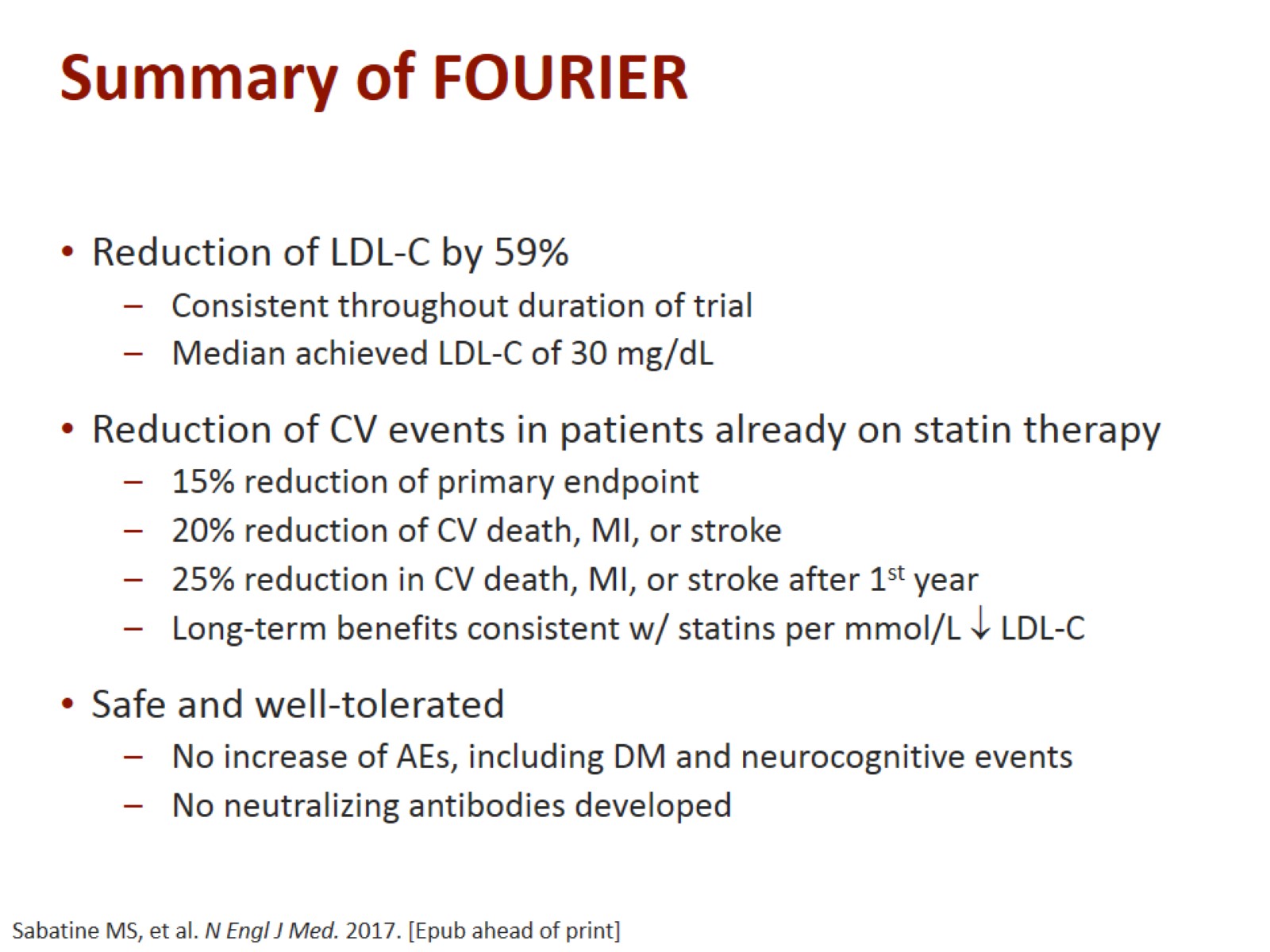 Summary of FOURIER
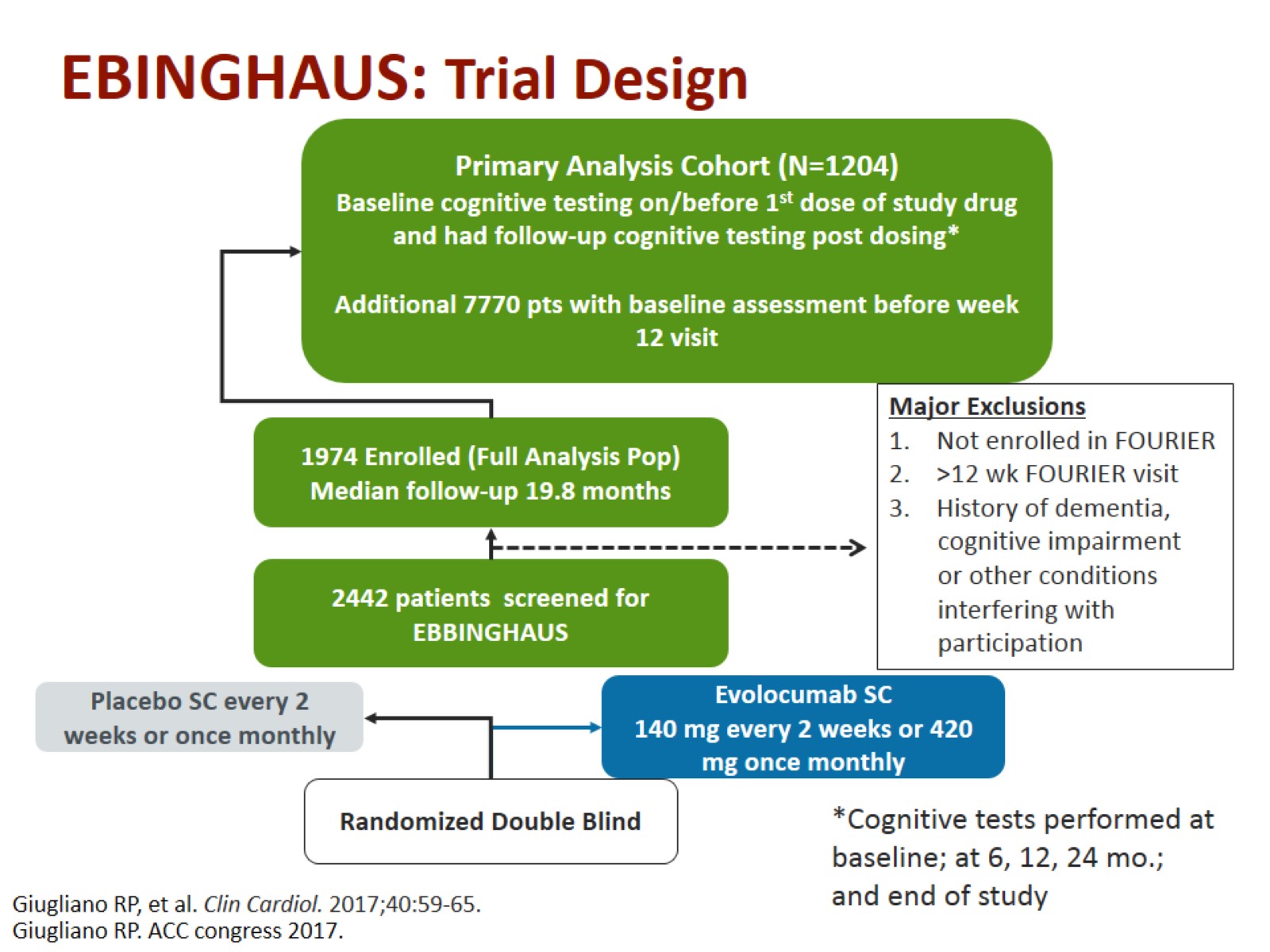 EBINGHAUS: Trial Design
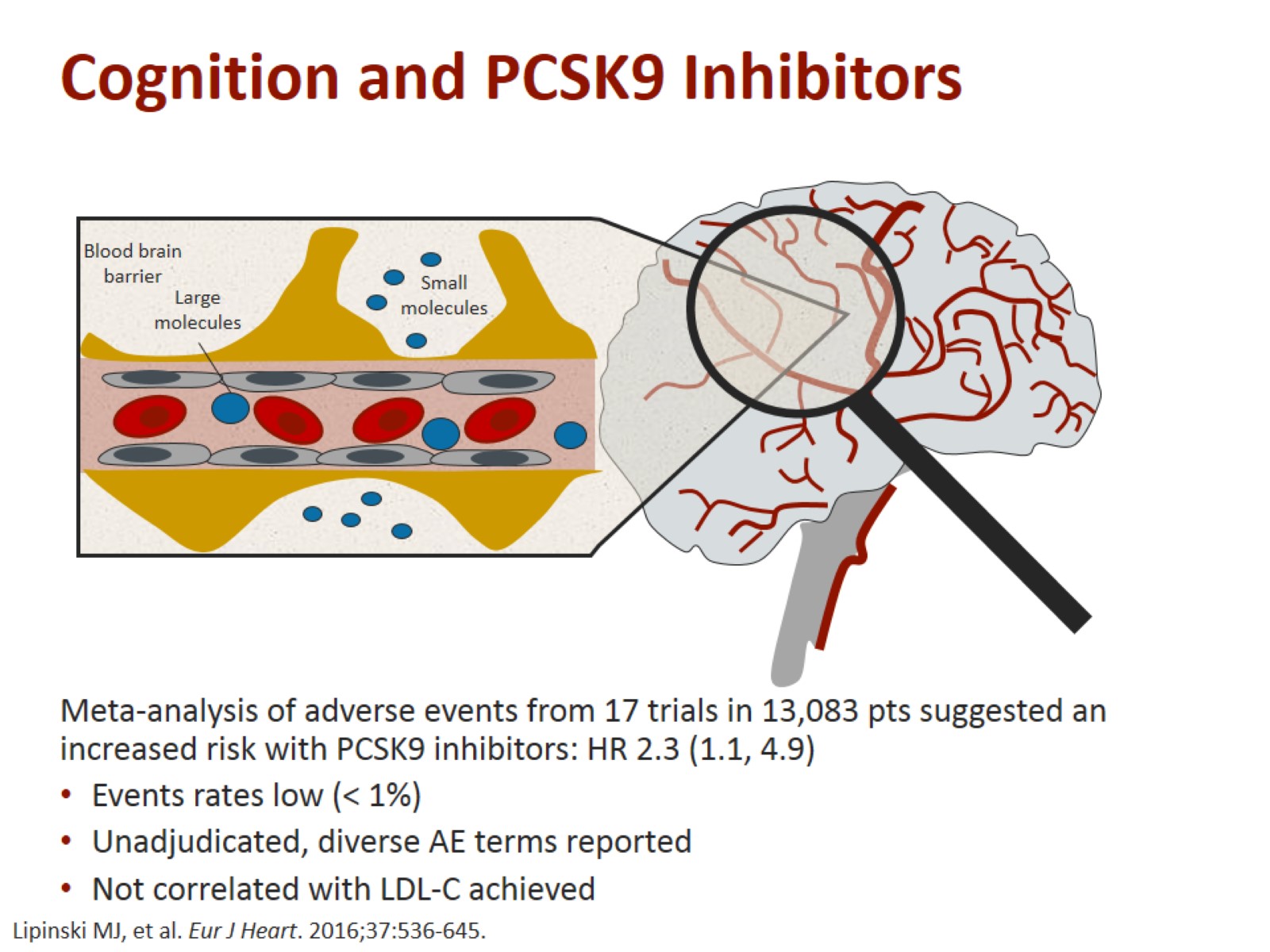 Cognition and PCSK9 Inhibitors
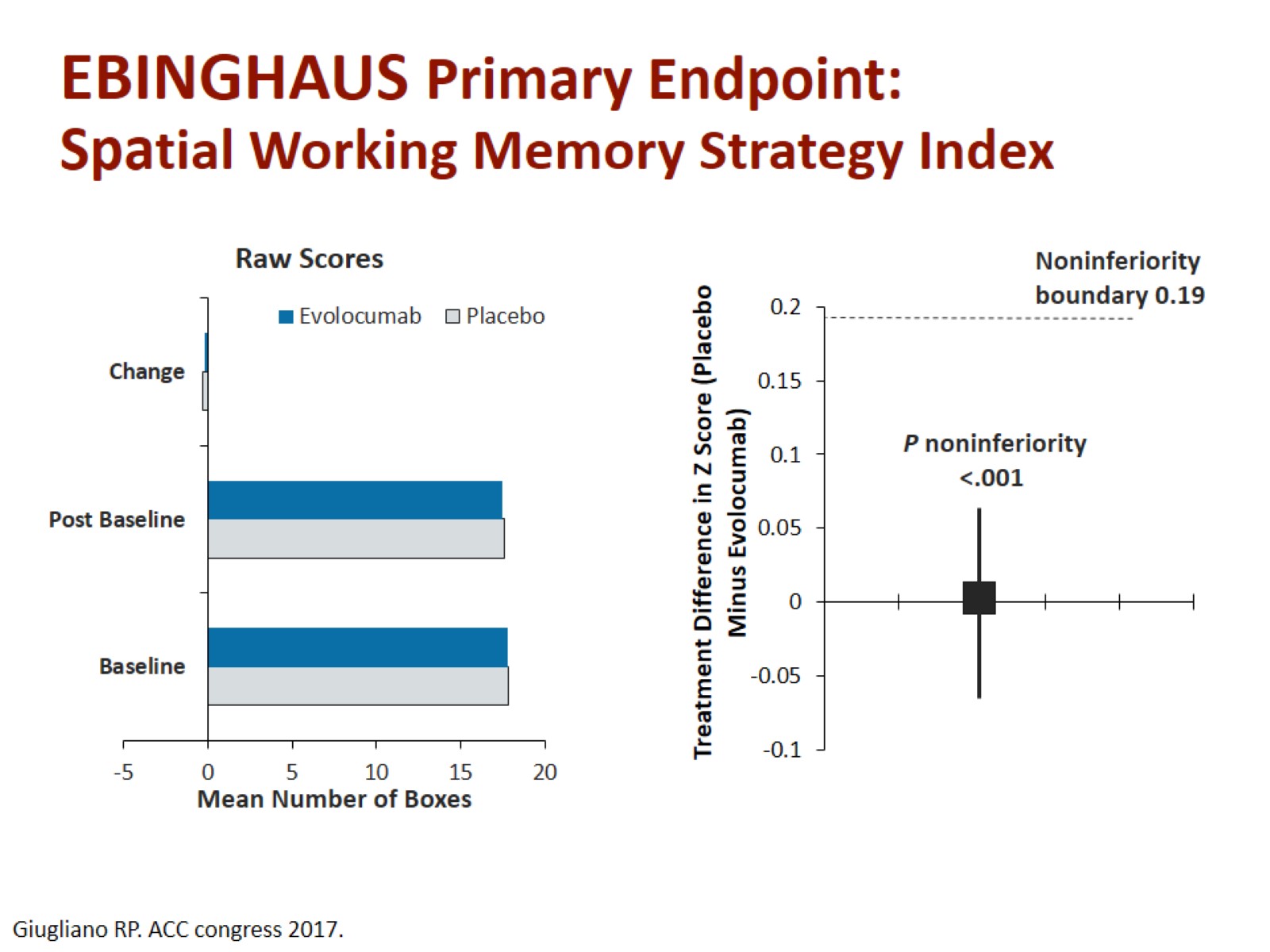 EBINGHAUS Primary Endpoint: Spatial Working Memory Strategy Index
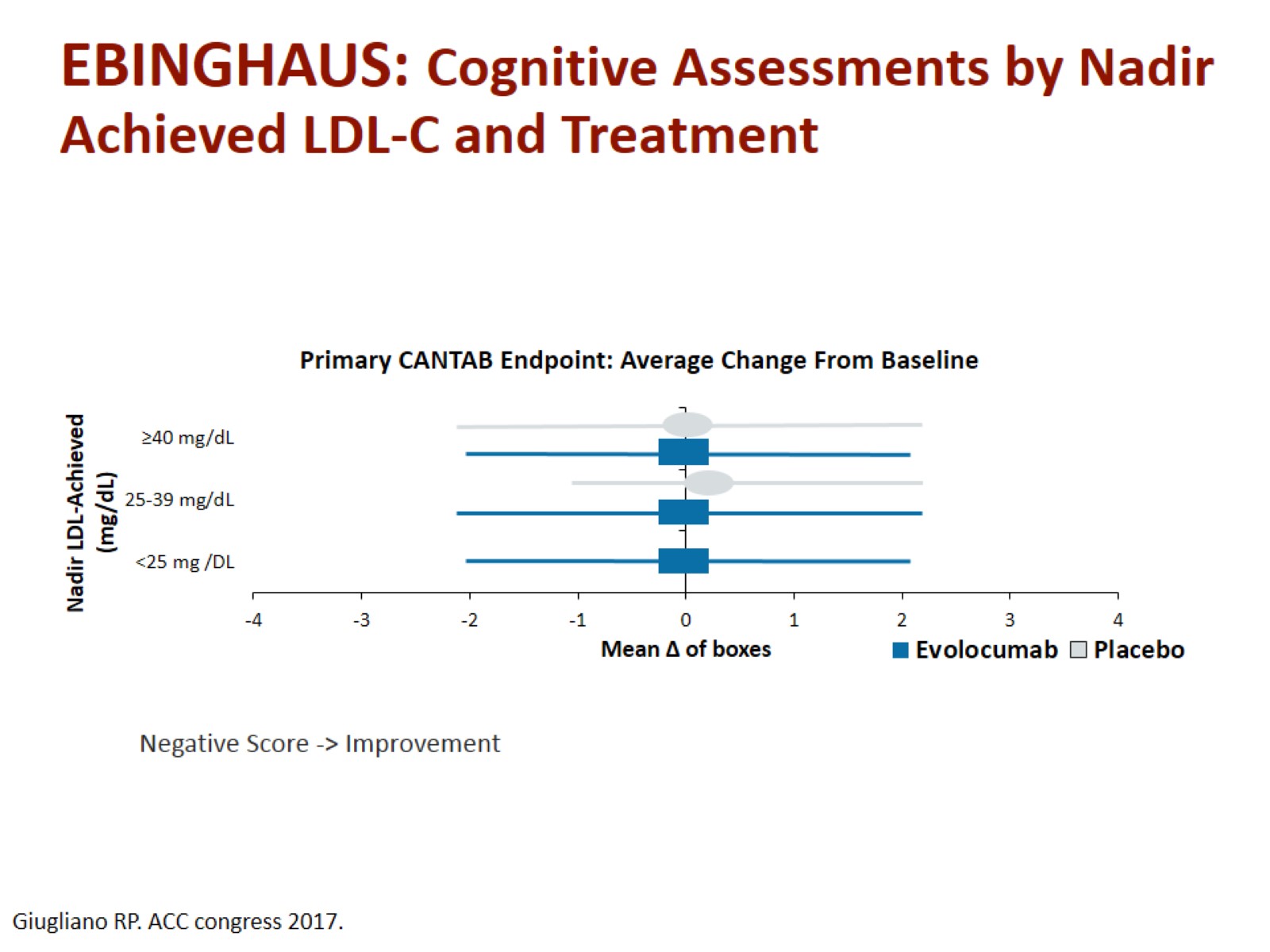 EBINGHAUS: Cognitive Assessments by Nadir Achieved LDL-C and Treatment
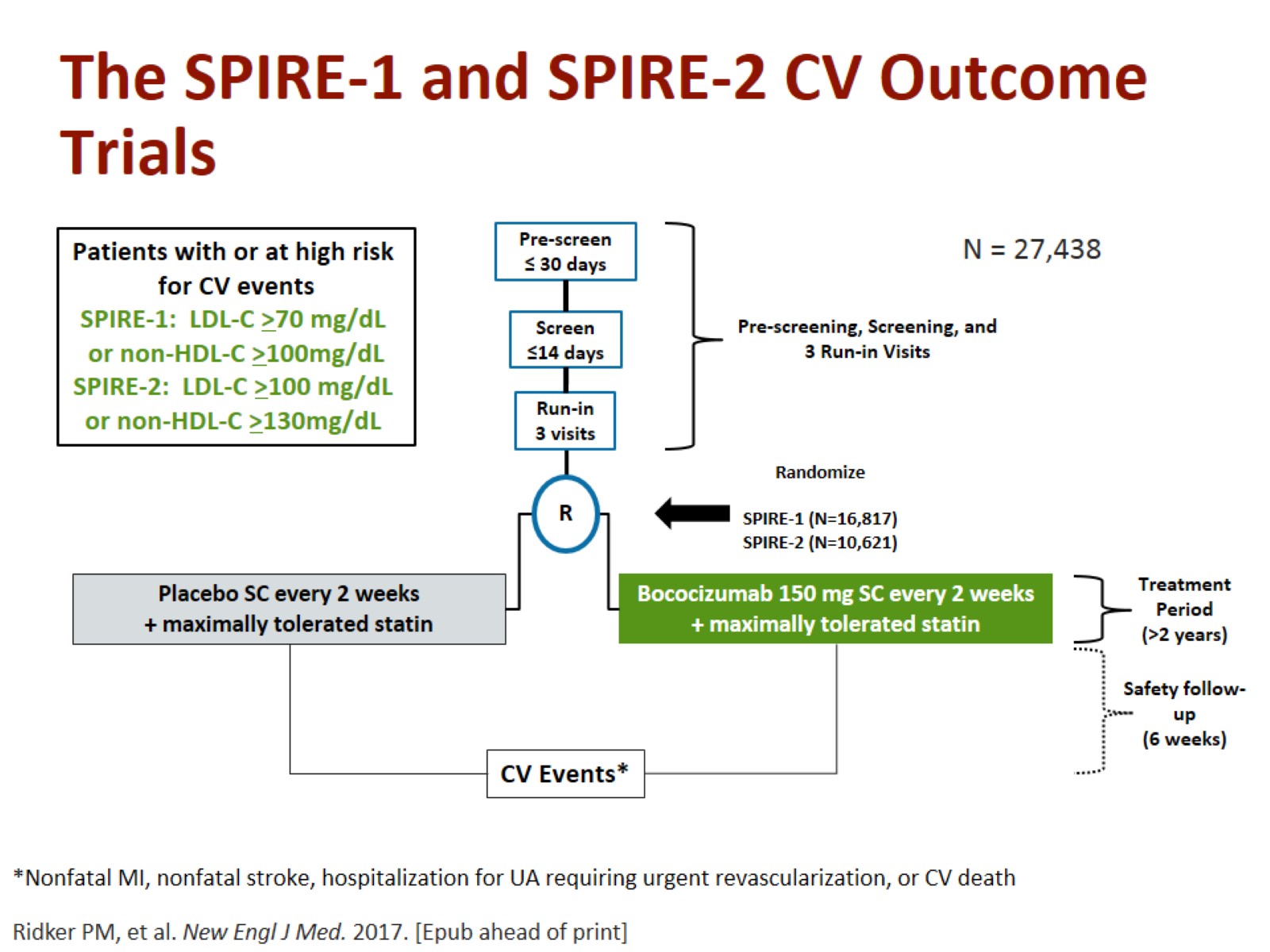 The SPIRE-1 and SPIRE-2 CV Outcome Trials
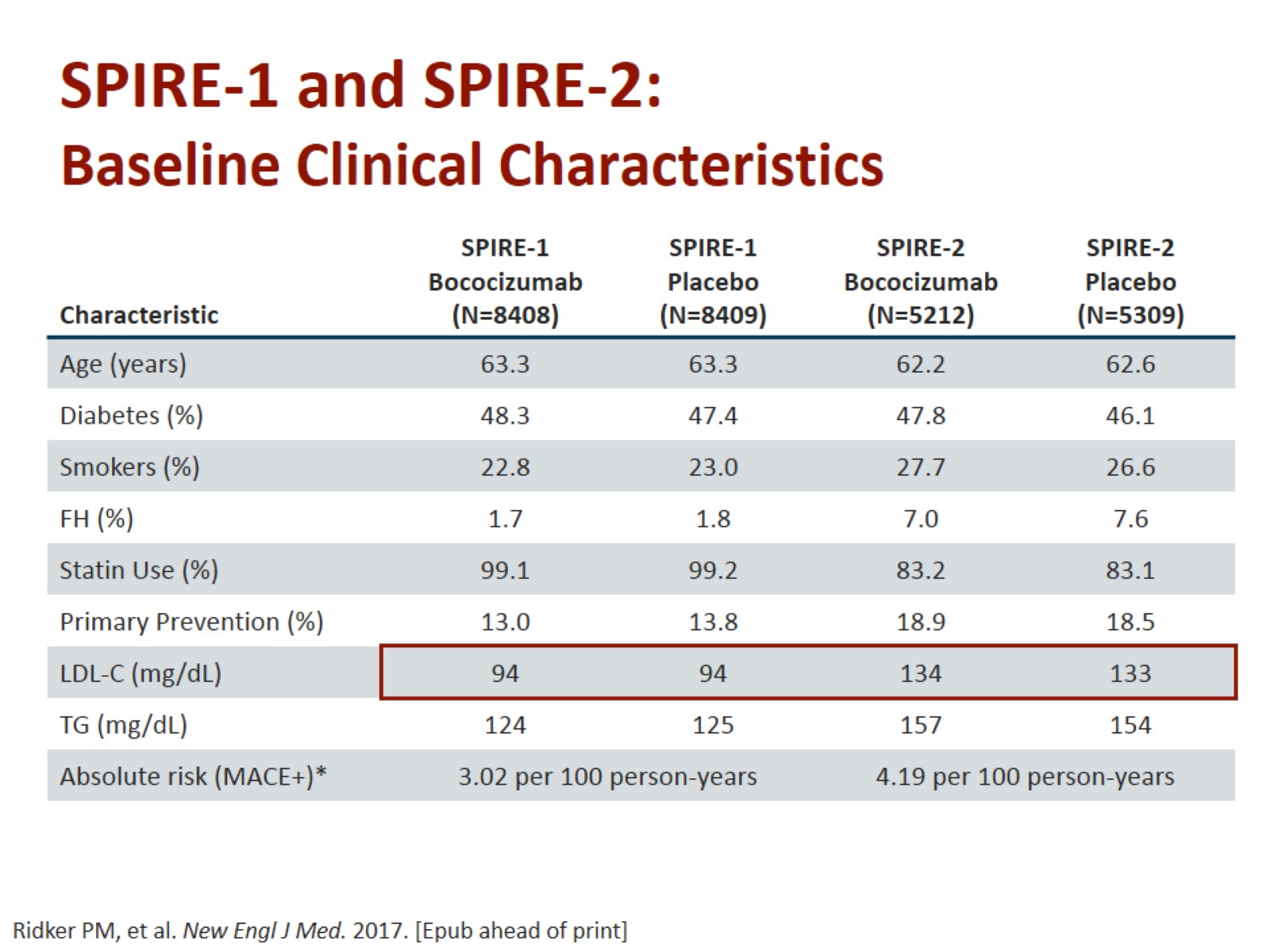 SPIRE-1 and SPIRE-2:Baseline Clinical Characteristics
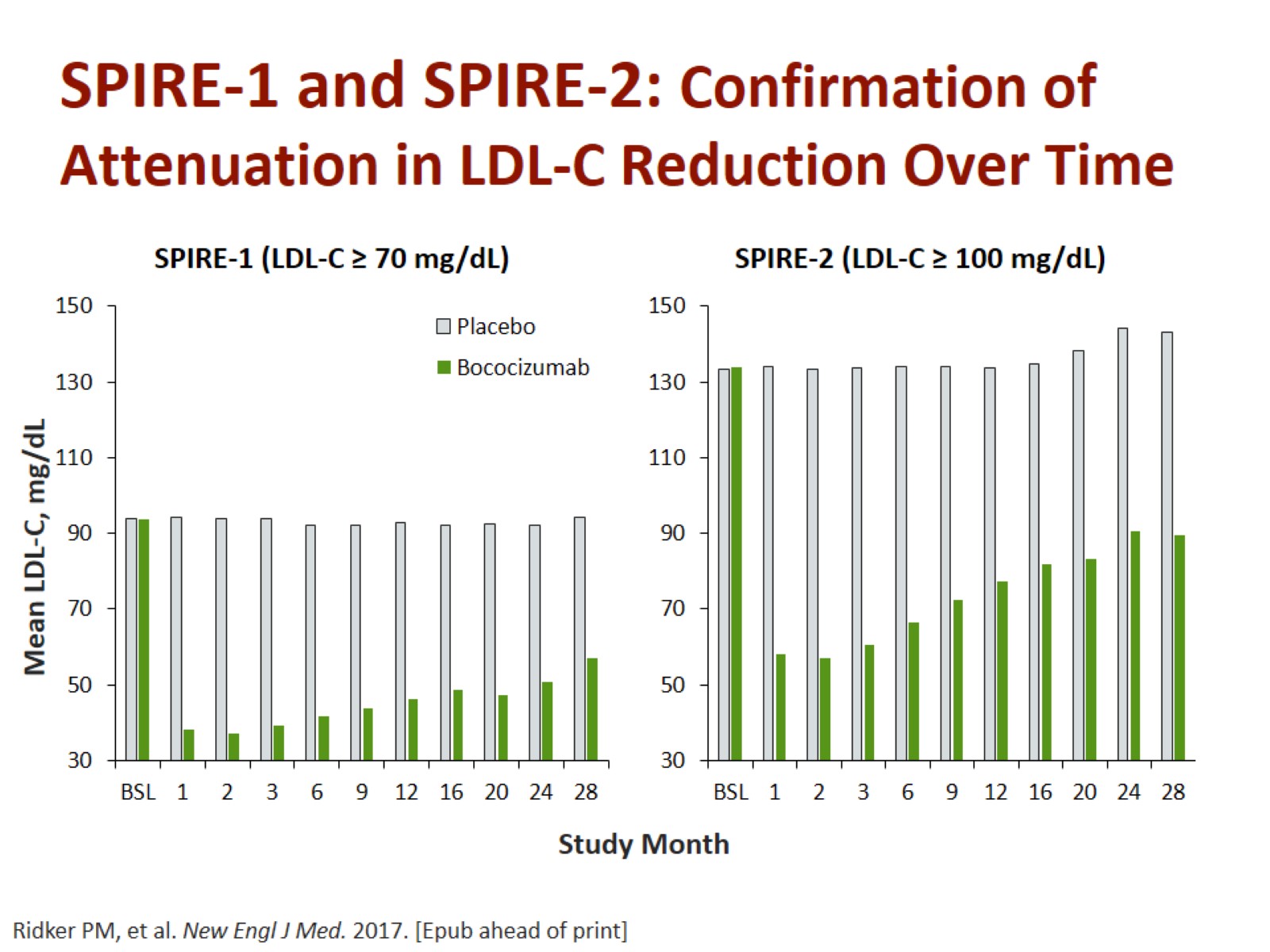 SPIRE-1 and SPIRE-2: Confirmation of Attenuation in LDL-C Reduction Over Time
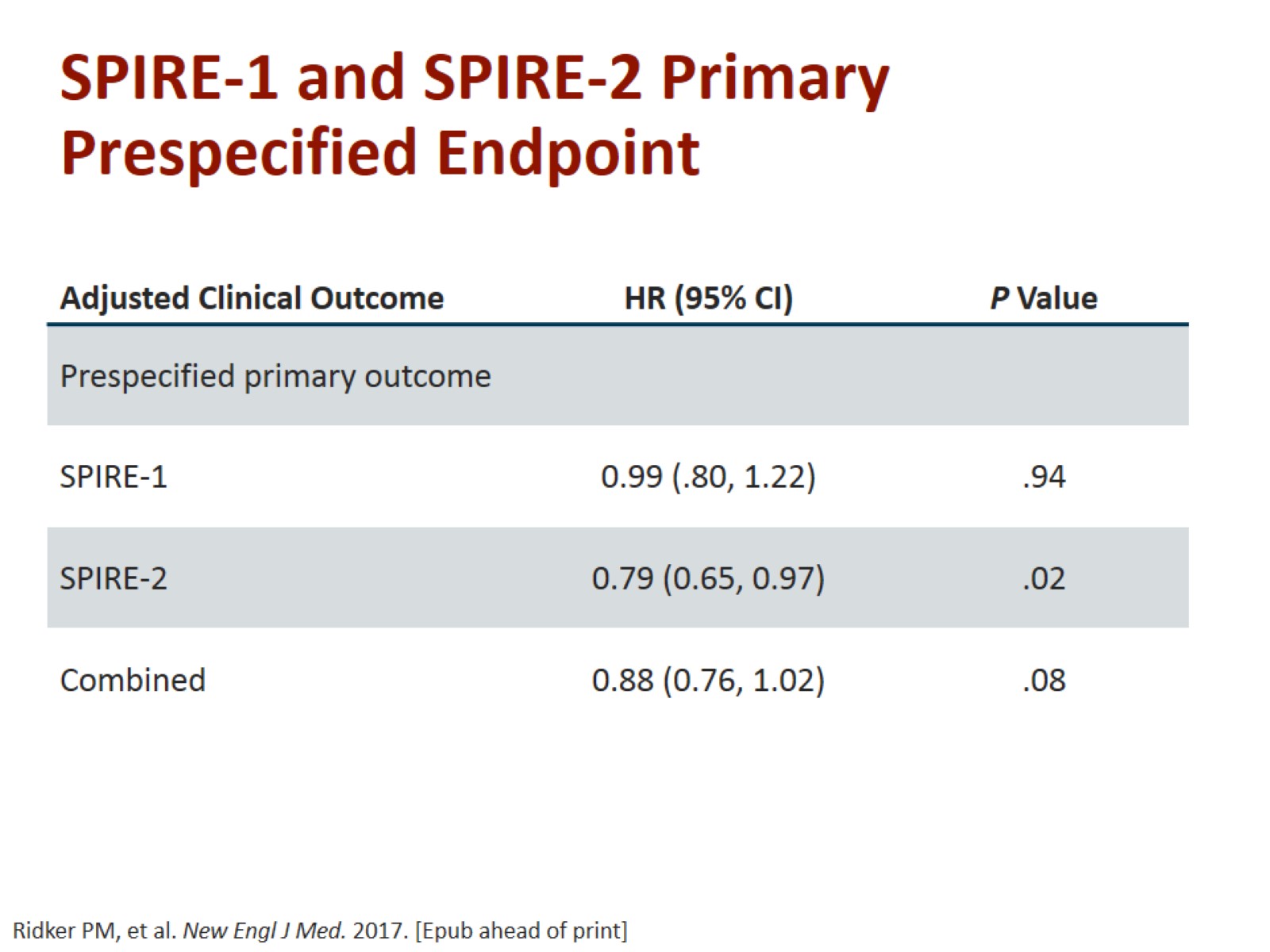 SPIRE-1 and SPIRE-2 Primary Prespecified Endpoint
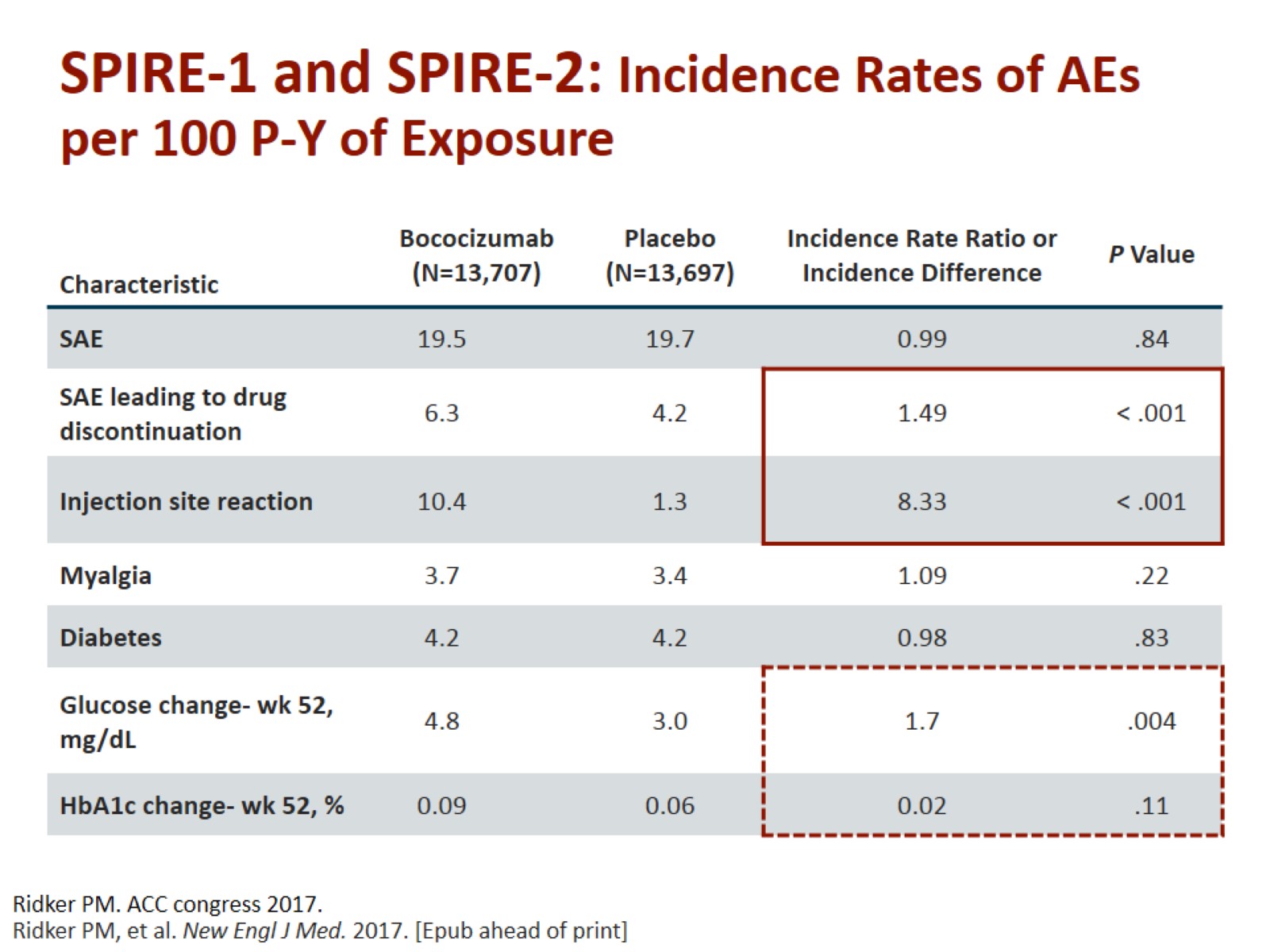 SPIRE-1 and SPIRE-2: Incidence Rates of AEs per 100 P-Y of Exposure
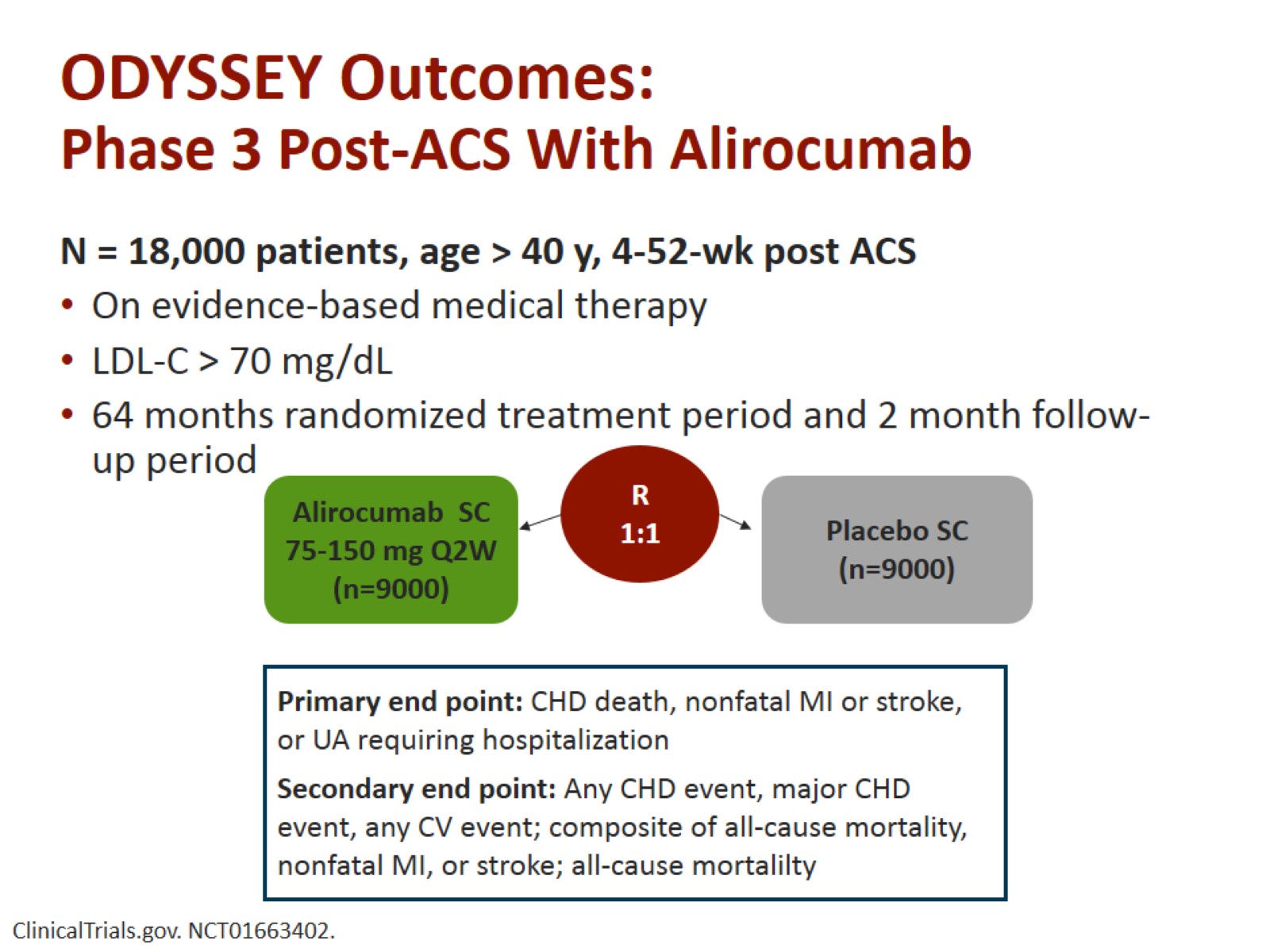 ODYSSEY OutcomesPhase 3 Post-ACS With Alirocumab
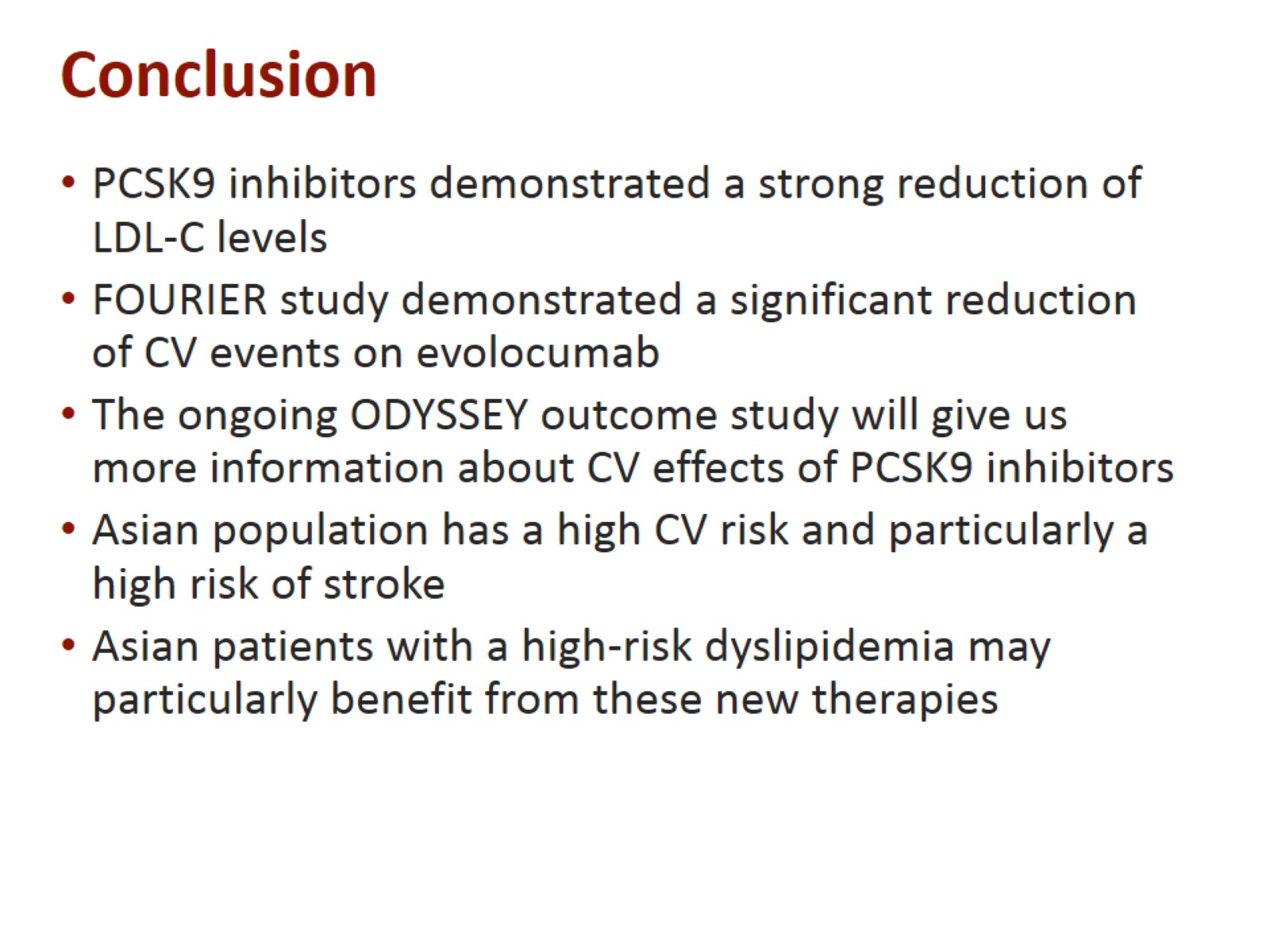 PCSK9 CV Outcomes Trials
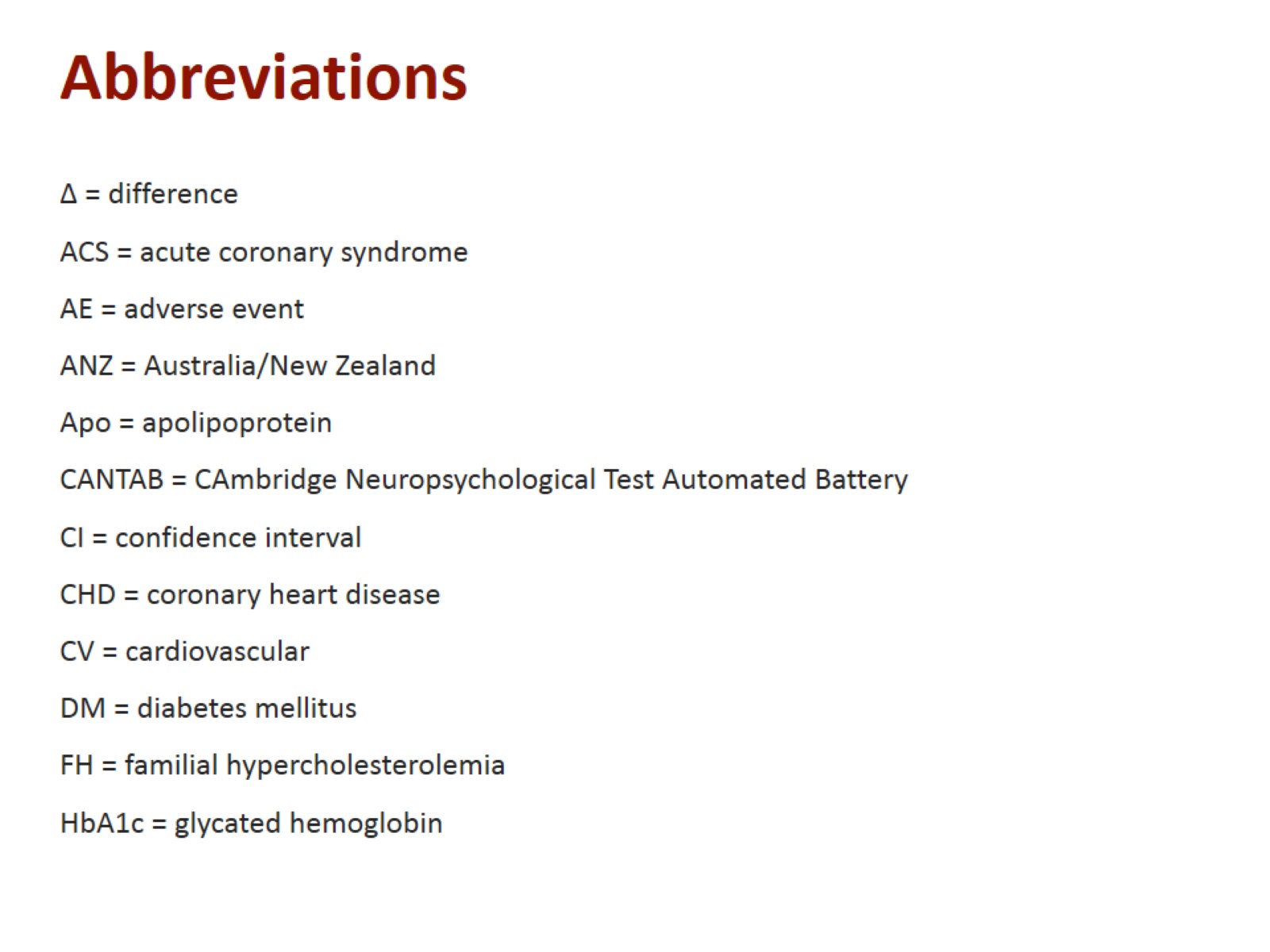 Abbreviations
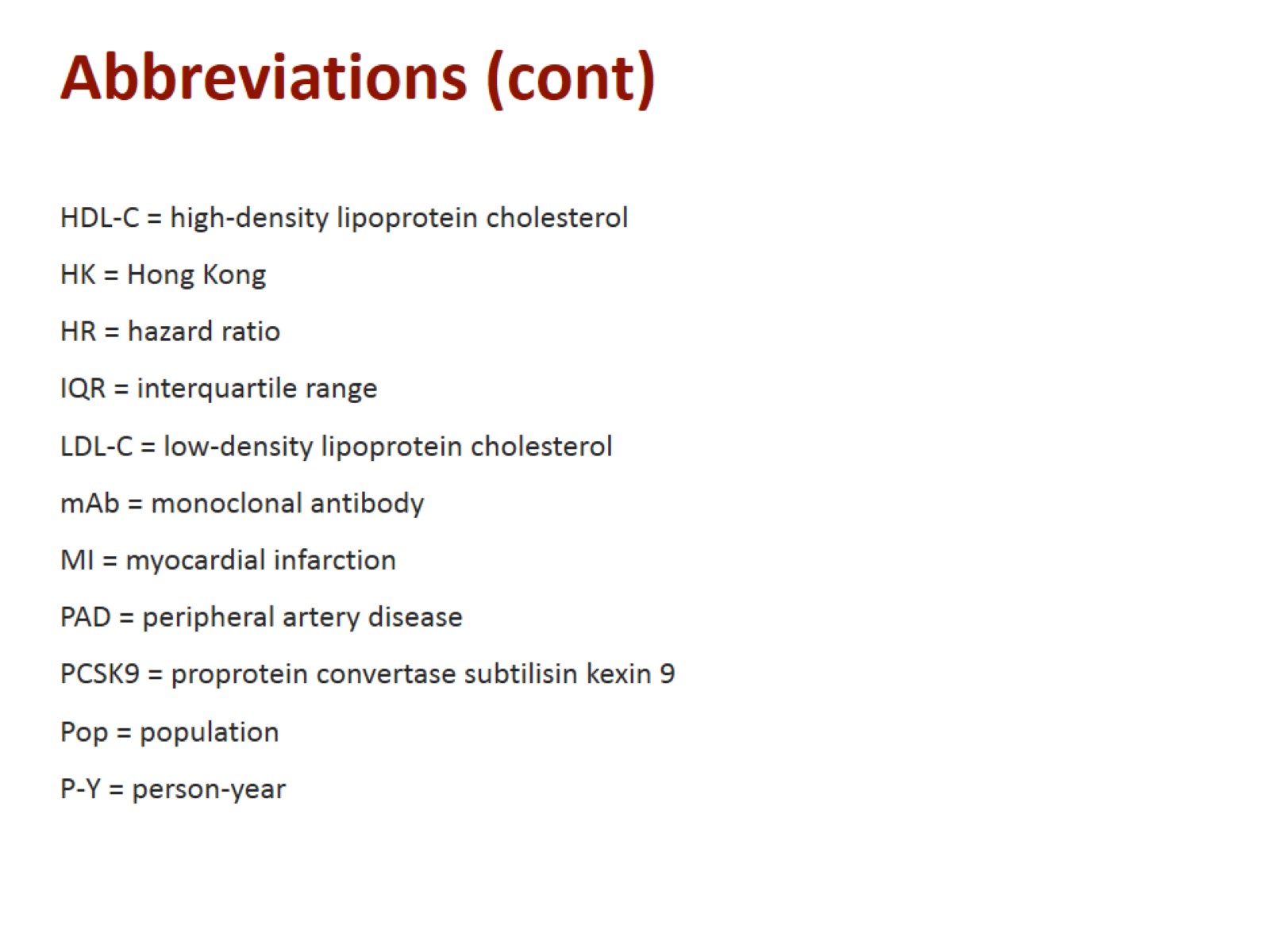 Abbreviations (cont)
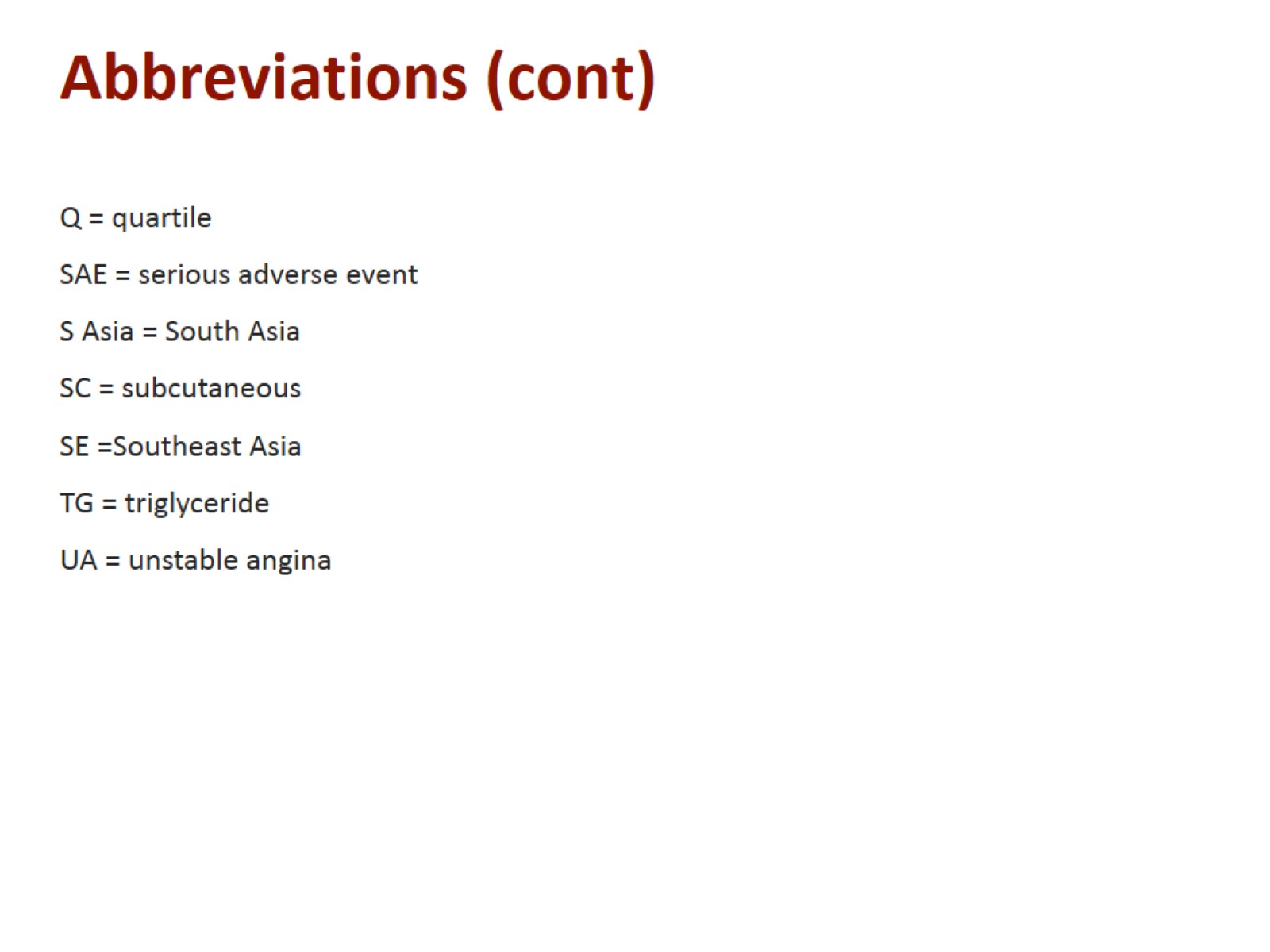 Abbreviations (cont)